Research Computational Infrastructures:Cloud computing & the EGI Cloud
Gergely Sipos, Giuseppe La Rocca
EGI FoundationUser Community Support Team
support@egi.eu
http://go.egi.eu/cloud
https://documents.egi.eu/document/3168
CODATA-RDA Research Data Science Summer School 2017, Trieste
The trainers
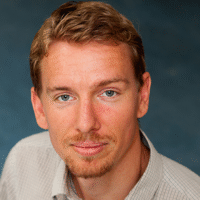 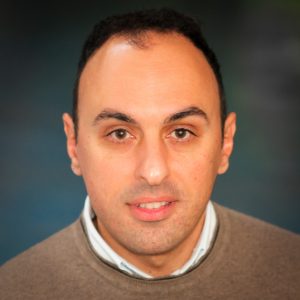 Giuseppe.LaRocca@egi.eu 
Resource allocation to communities 
Cloud user support
Specialised on environmental sciences
Based in Catania, Italy
Gergely.Sipos@egi.eu 
Leading engagement with new communities
Coordinating training 
Working with Research Infrastructures
Based in Budapest, Hungary
Training goals
Learn the concept of cloud computing
Understand the model and applicability of EGI cloud
Hands on practice with the EGI cloud
Virtual Machine management
Customised deployments (contextualisation)
Block storage management 
See future possibilities: APIs, Orchestrators, SaaS, etc.
Learn how to become an active user
Outline
PART 1 (90’)
Introduction to EGI, clouds, EGI Cloud (40’) (GS)
Introduction and registration on the training infrastructure (25’) (GLR)
Exercises (25’)
Compute management – Start a Jupyter notebook
Import and analyse data with R in Jupyter
10:30-11:00 BREAK (30’)
PART 2 (120’)
Contextualisation – Introduction (15’) (GS)
Exercise: Contextualised Jupyter service (30’)
Data management – Introduction (15’) (GLR)
Exercise: Jupyter with persistent data (30’)
Further possibilities – Advanced topics (20’) (GLR)
Next steps to become a user (10’) (GS)
Feedback forms
[Speaker Notes: TODOs:]
Introduction to EGI
EGI: Advanced Computing for Research
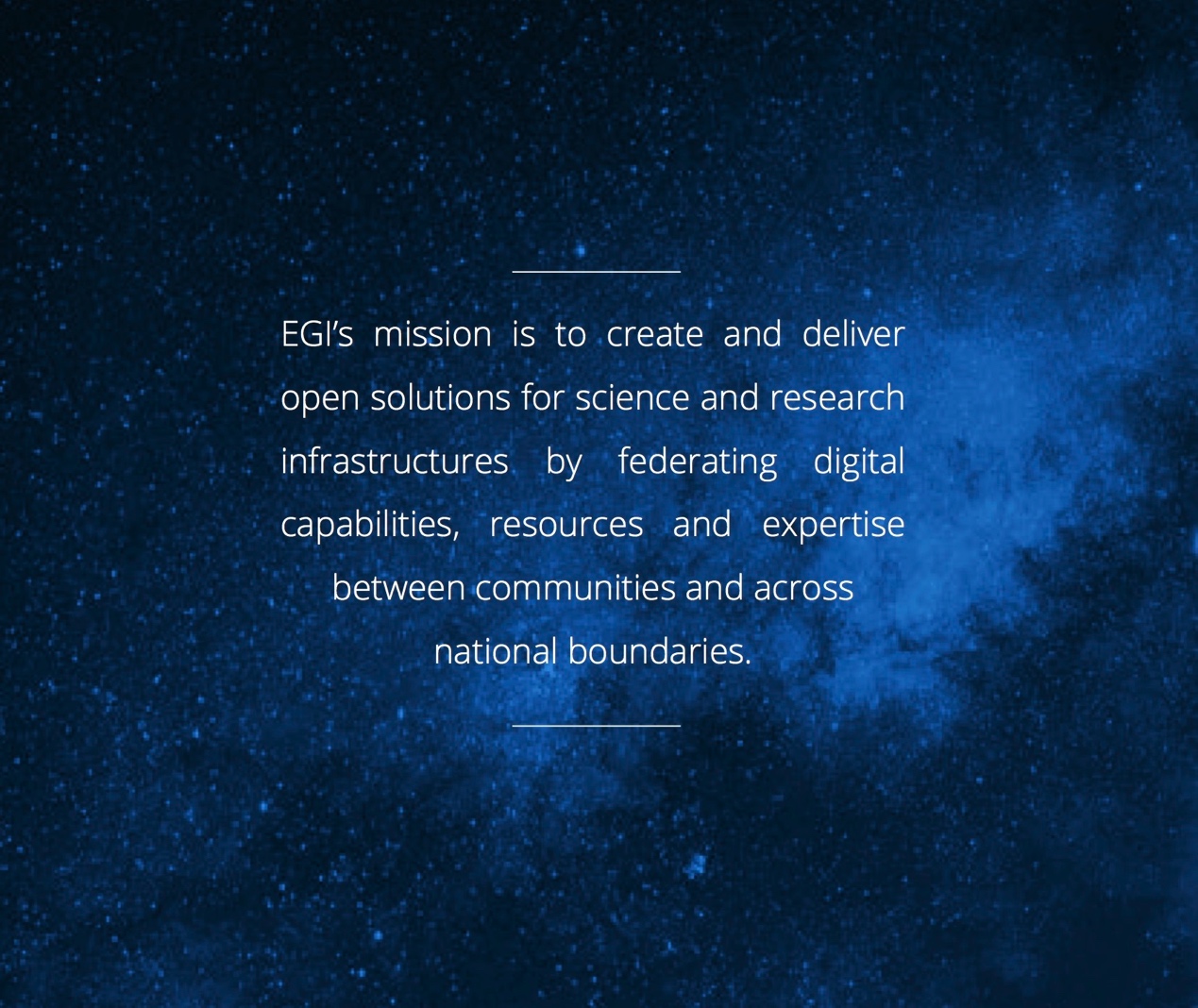 [Speaker Notes: A globally distributed ICT infrastructure that federates the digital capabilities, resources and expertise of national and international research communities in Europe and worldwide.

EGI has delivered unprecedented data analysis capabilities to more than 48,000 researchers from many disciplines and is now committed to bring innovation to the private sector.]
EGI Membership
Major national e-Infrastructures: 22 NGIs
EIRO: CERN (European Intergovernmental Research Organisation)
Membership fees sustain the federation and community
EGI Foundation
Collaboration & federation
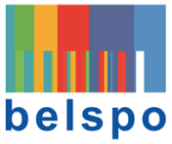 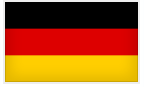 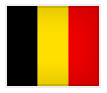 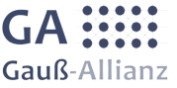 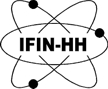 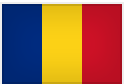 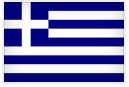 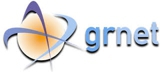 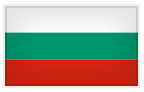 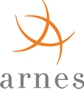 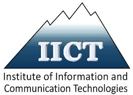 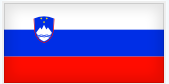 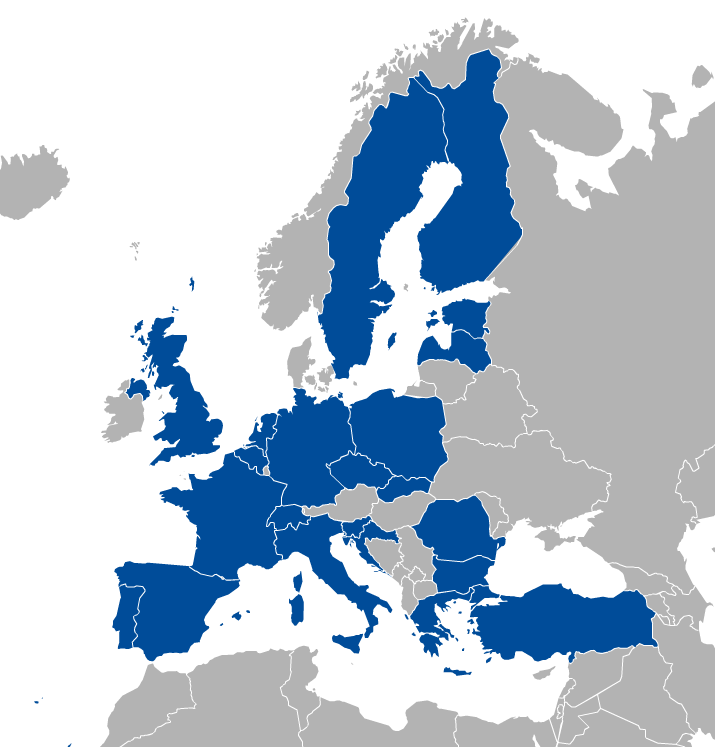 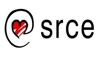 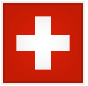 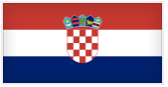 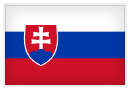 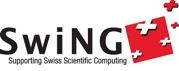 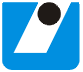 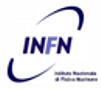 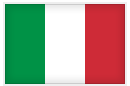 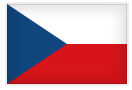 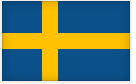 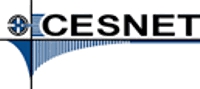 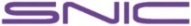 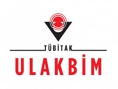 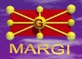 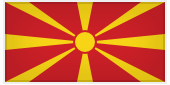 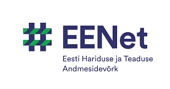 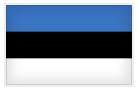 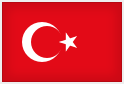 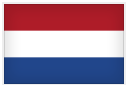 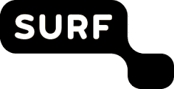 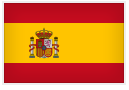 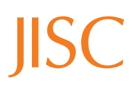 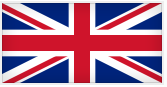 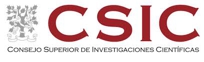 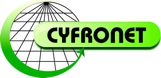 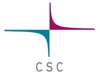 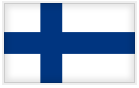 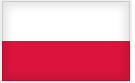 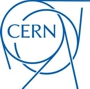 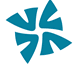 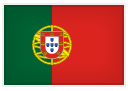 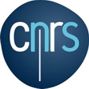 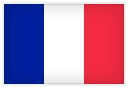 EGI FederationLargest distributed compute e-Infrastructure of the world
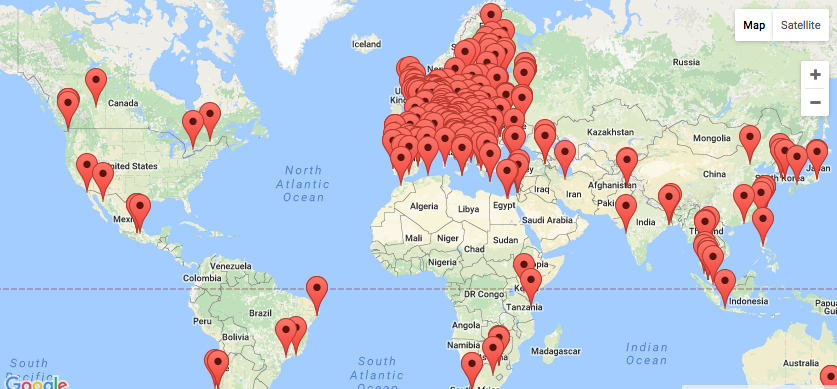 EGI Foundation (Amsterdam)
International Partnerships
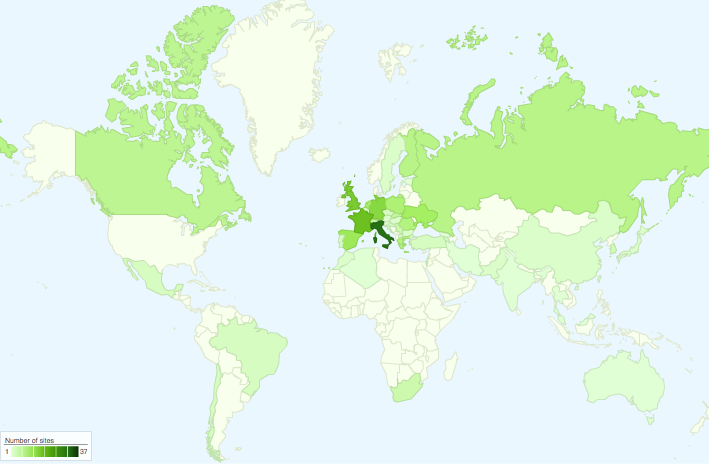 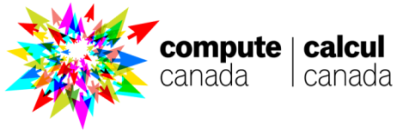 Canada
China Inst. Of HEP
Chinese Academy 
of Sciences
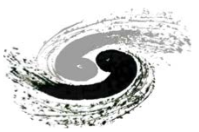 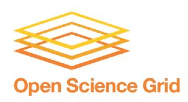 USA
India Centre for 
Development of 
Advanced Comp.
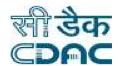 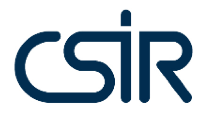 Africa and Arabia
Council for Scientific and 
Industrial Research, South Africa
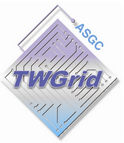 Asia Pacific Region
Academia Sinica
at Taiwan
Latin America
Universida de Federal do 
Rio de Janeiro
Ukraine
Ukrainian National 
Grid
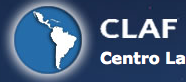 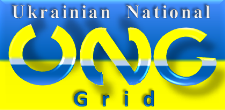 EGI serves researchers and innovators
Size of individualgroups
WLCG
ELI
CTA
ELIXIR
EPOS
BBMRI
INSTRUCT
CLARIN
EISCAT_3D
DARIAH
LOFAR
LifeWatch
ICOS
EMSO
CORBEL
ENVRIplus
…
VRE projects
OpenDreamKit
WeNMR
DRIHM
VERCE
MuG
AgINFRA
CMMST
LSGC
SuperSites Exploitation
Environmental sci.
neuGRID
…
PeachNote
CEBA Galaxy eLab
Semiconductor design
Main-belt comets
Quantum pysics studies
Virtual imaging (LS)
Bovine tuberculosis spread
Convergent evol. in genomes
Geography evolution
Seafloor seismic waves
3D liver maps with MRI
Metabolic rate modelling
Genome alignment
Tapeworms infection on fish
…
Agroknow
CloudEO
CloudSME
Ecohydros
gnubila
Sinergise
SixSq
TEISS
Terradue
Ubercloud
…
ESFRIs,FET flagships
Multinational communities, (e.g. H2020 projects)
Industry,SMEs
‘Long tail of science’
The EGI Service Catalogue
www.egi.eu/services
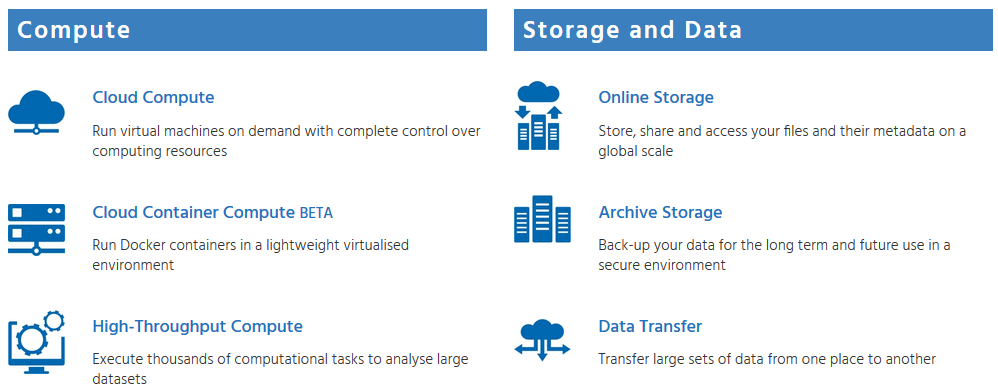 ‘Traditional’ combination
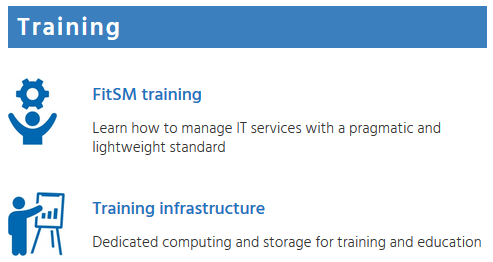 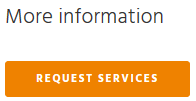 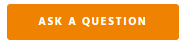 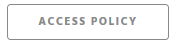 Example for HTC-Online storage use Cherenkov Telescope Array - 
the world’s leading gamma-ray observatory
1350 scientists from 32 countries
14HTC sites in 7 countries
30.000 logical CPUs (shared with other VOs)
100s of TB storage
CTA EGI usage (2013-2016):
360 million HS06 CPU hours
11 PB of data transferred
2 PB currently in storage
11 million compute jobs
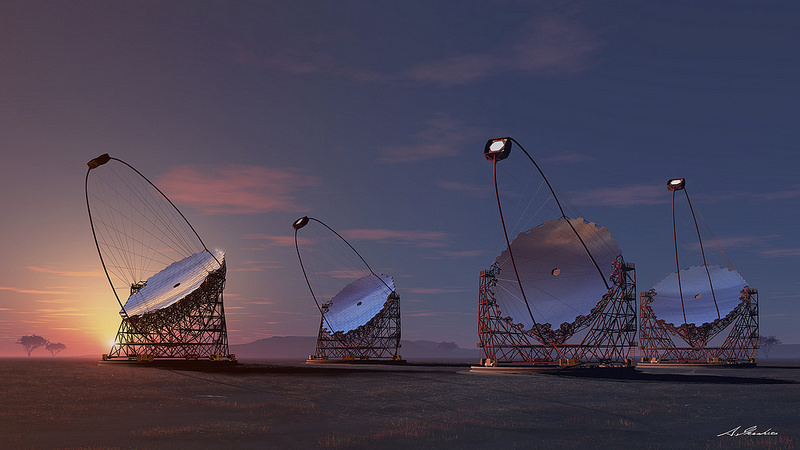 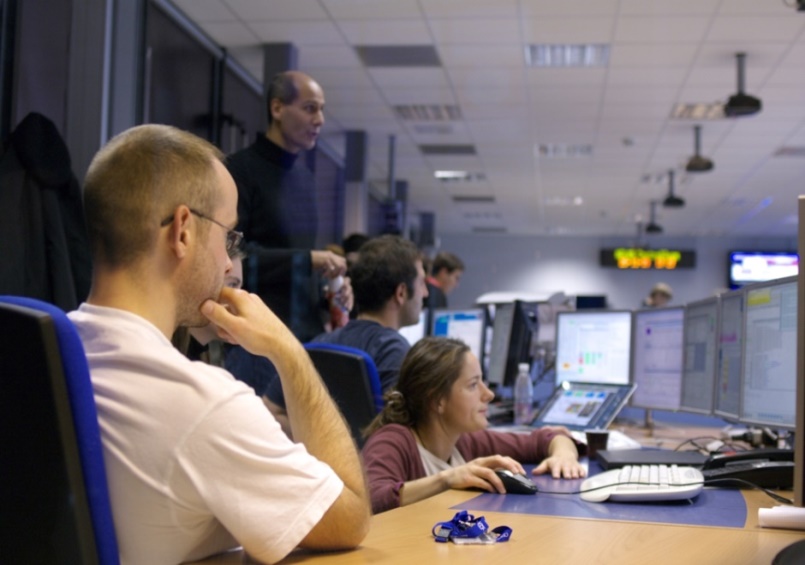 Credit: Akihiro Ikeshita Mero-TSK
CTA used EGI’s High-Throughput Compute and Online Storage services to manage its computational challenges during the array preparatory phase. http://go.egi.eu/cta
The EGI Service Catalogue
www.egi.eu/services
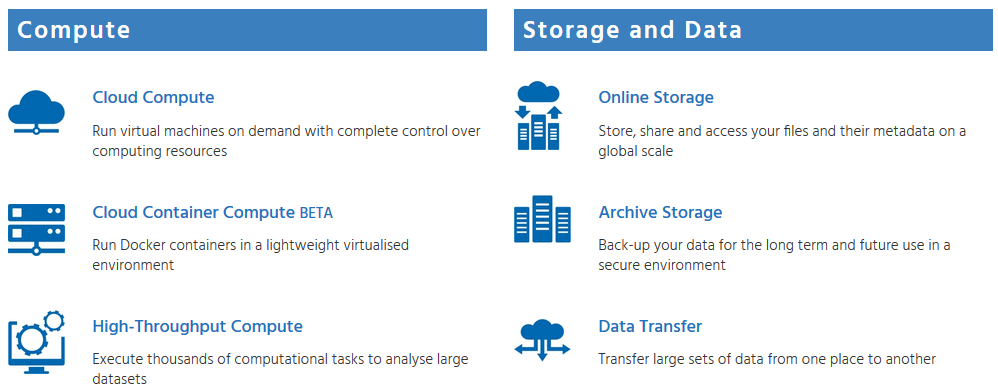 In focus today
Emerging combinations
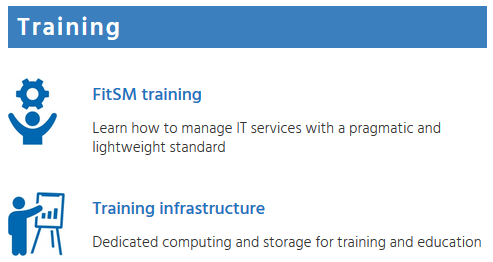 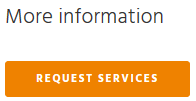 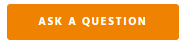 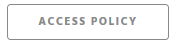 Introduction to cloud computing
Cloud computing & Key terms
Services and solutions delivered and consumed as utilities over the Internet
Applications, Databases, File systems, Email, CRM, etc.
(Some of the) benefits
Lower computer and software cost
Instant software updates
‘Unlimited storage/CPU’ power
Predictable costing
Lot of open source tools to build&use clouds
VirtualMachine
Storagevolume
App
VirtualMachine
Job
Job
Job
Storagevolume
Storagevolume
App
Storagevolume
OS
Grid middleware
App
App
App
OS
OS
OS
Cloud management framework
Hardware
Hardware
Hardware
Virtualized Stack
Local stack
HTC Grid stack
Cloud computing architecture
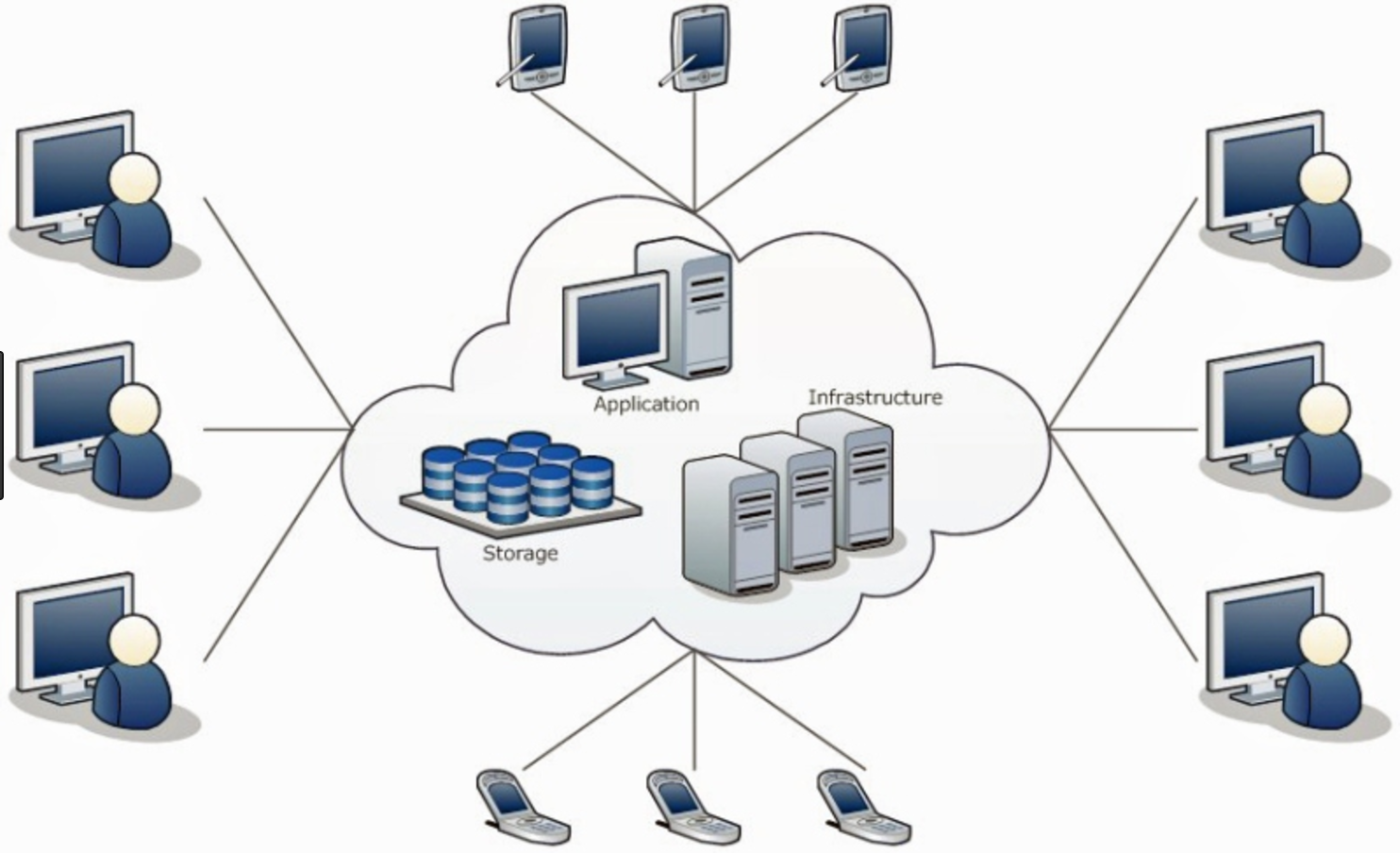 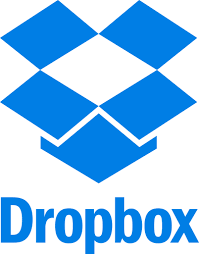 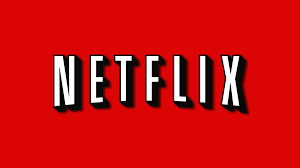 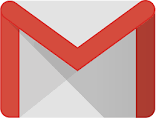 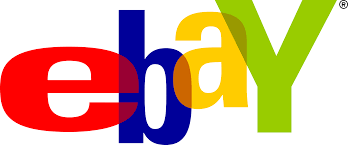 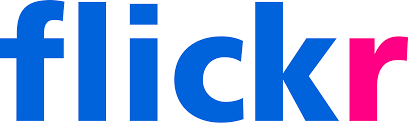 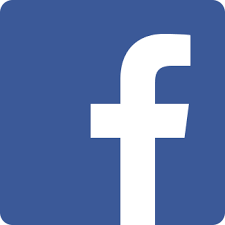 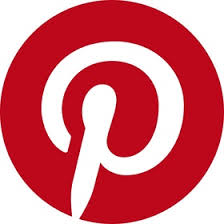 Why cloud: Freedom of choice and flexibility
Deployment models:

Private Cloud
Public Cloud
Hybrid Cloud
Community Cloud
Service models:

Software as a Service (SaaS)
Platform as a Service (PaaS)
Infrastructure as a Service (IaaS)
Main characteristics:

On demand self-service
Broad network access
Resource pooling
Rapid elasticity
Measured service
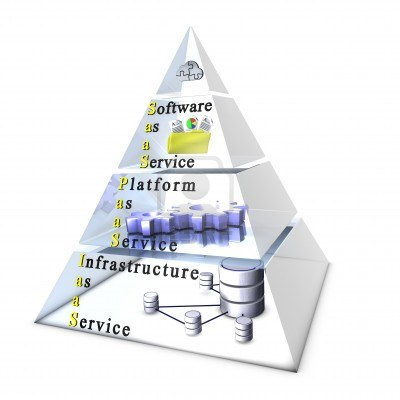 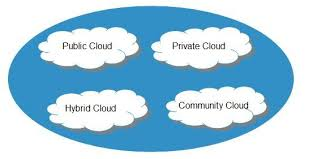 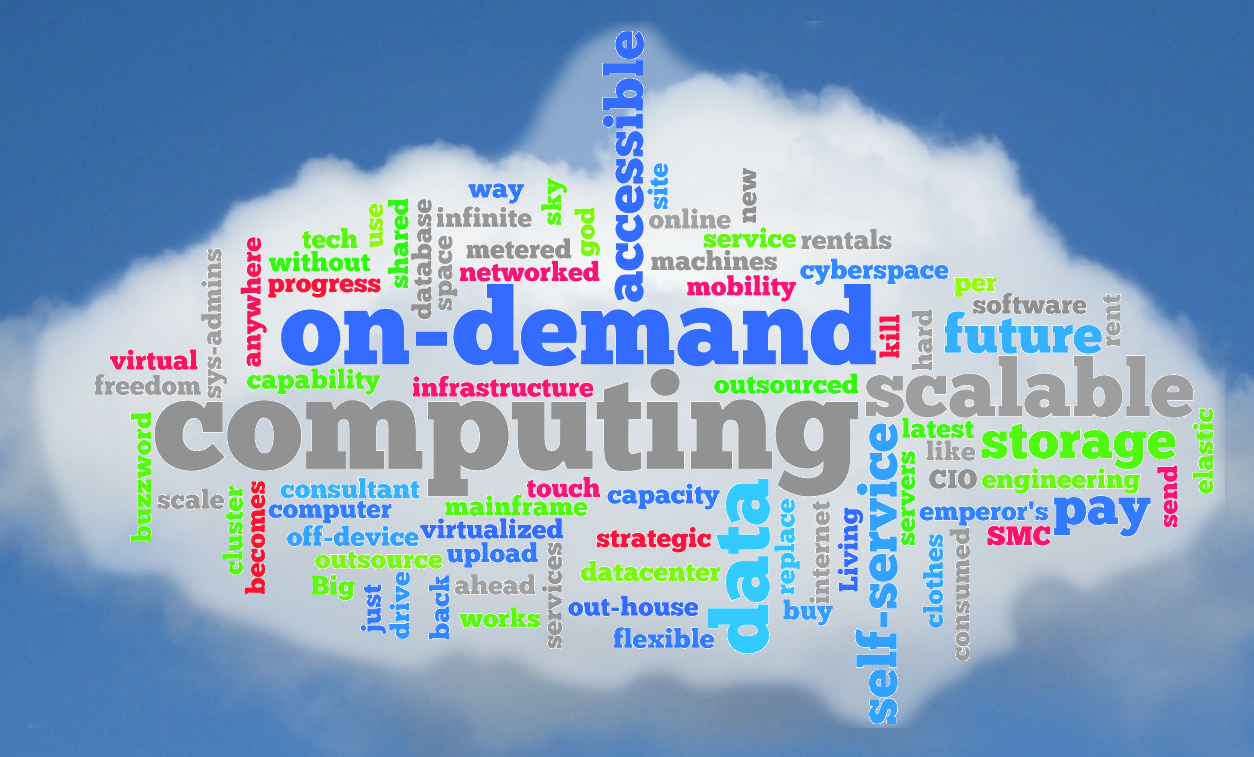 [Speaker Notes: On-demand self-service. A consumer can unilaterally provision computing capabilities, such as server time and network storage, as needed automatically without requiring human interaction with each service provider.
Broad network access. Capabilities are available over the network and accessed through standard mechanisms that promote use by heterogeneous thin or thick client platforms (e.g., mobile phones, tablets, laptops, and workstations).
Resource pooling. The provider's computing resources are pooled to serve multiple consumers using a multi-tenant model, with different physical and virtual resources dynamically assigned and reassigned according to consumer demand. 
Rapid elasticity. Capabilities can be elastically provisioned and released, in some cases automatically, to scale rapidly outward and inward commensurate with demand. To the consumer, the capabilities available for provisioning often appear unlimited and can be appropriated in any quantity at any time.
Measured service. Cloud systems automatically control and optimize resource use by leveraging a metering capability at some level of abstraction appropriate to the type of service (e.g., storage, processing, bandwidth, and active user accounts). Resource usage can be monitored, controlled, and reported, providing transparency for both the provider and consumer of the utilized service. 

-   Software as service: finished application that you “rent” and customize: ie email
Platform as a service: developer platform that abstracts the infrastructure, OS and middleware to drive developer productivity
Infrastructure as a service: deployment platform that abstracts infrastructure

BUSINESSES CAN PICK AND CHOOSE SERVICE + DEPLOYMENT MODELS TO BETTER SERVE THEIR NEEDS]
Key terms explained
VirtualMachine
Storagevolume
SaaS: Offering applications as a service
App
OS
PaaS: Offering appl. development as a service
Cloud management framework
We will talk about this today
IaaS: Offering VM management as a service
Hardware
Virtualized Stack
Sitting on a file system
Living in the cloud
SoftwareAppliance
Virtual Appliance
VM instance
Configured andready to accessvia the Internet
VirtualMachine
Storagevolume
App
VM image
Meta data
Contextualisation script
OS
Start in a cloud
What to provide
How to start
Examples
Cloud service
Cloud technology
Vs.
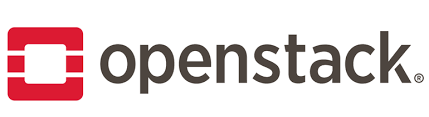 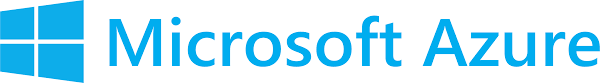 A set of online services: over 600, covering IaaS, PaaS, SaaS
Provided from data centres at 21 locations worldwide
Compute, storage and data, mobile, messaging, media, content delivery network, machine learning, ...
Interact via REST/HTTP/XML APIs; MS Visual Studio/Git/Eclipse integration; Azure Portal
Pay-as-you-go (per minute billing)
‘Azure for research’ programme (grants, online exercises, f2f training, etc.)
Open source  set of software tools for building and managing cloud computing services. - “Cloud operating system”
Consists of 46 projects/tools (growing)
Primarily deployed as an infrastructure as a service (IaaS) solution
Managed by the OpenStack Foundation.
More than 200 companies have joined, including Dell, Intel, Red Hat and Oracle
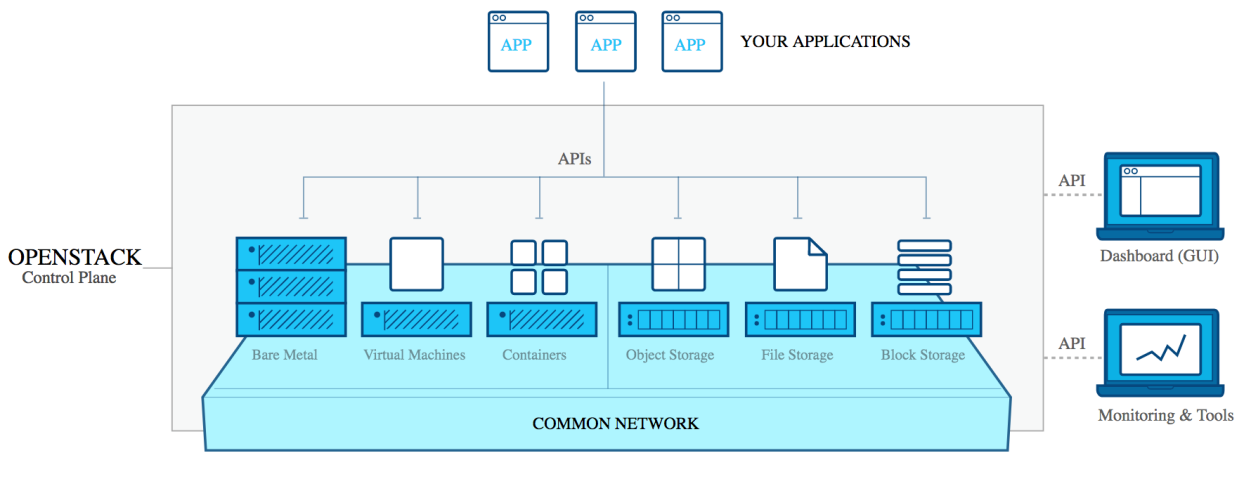 [Speaker Notes: Backed by many companies, open-source, exciting, extremely vibrant INTERNATIONAL community.
Open source, many projects, on compute, networking, vm’s etc etc etc.
Even openstack ironic (early stages ) to manage bare metal,

There are others, (opennebula, eucalyptus, etc, but none have development or backing like openstack)]
Comparison of computing approaches
Introduction to EGI cloud
EGI Cloud
Grid of clouds
Uniformed user interfaces
Harmonised operational behaviour
Based on open standards and open technologies
Primarily an IaaS cloud, but with community-hosted PaaS and SaaS on top

Infrastructure  AccessAND Technology stack  Deploy
What is a cloud federation? – A ‘definition’
Practice of interconnecting cloud service providers. Motivations:
Data locality; Data privacy; Shared investment; Distributed expertise, …
Multiple cloud sites with interconnection(s). For example:
Every cloud is registered in a single catalogue
Shared VM image catalogue and image formats 
Automated distribution of VM Images to cloud sites
Single sign-on for users
Harmonised operational practices
Cloud configurations, integrated monitoring, accounting, etc.
Integrated support model
Ticketing system, consultancy, training
EGI Cloud can do all this  EGI Federated Cloud
EGI Cloud architecture
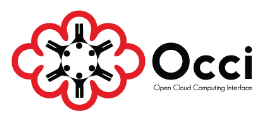 - On every site
- On OS sites
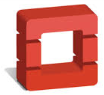 OpenStack Nova
Harmonisedoperation
Uniformuser interfaces
OpenNebula
OpenStack
Cloud registry
Information system
Virt. Machine marketpl.
Usage accounting
Access control
Synnefo
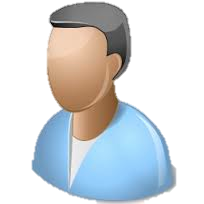 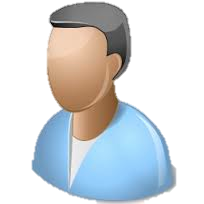 OpenStack
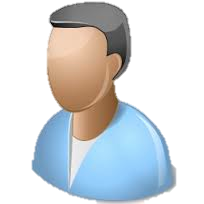 OpenNebula
OpenStack
Inside a cloud site – Technical slide
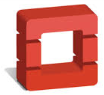 OpenStack Nova
Manageinstances
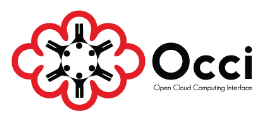 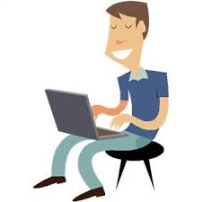 Uniform interfaces and behaviour
Accounting (APEL)
AAI(PERUN)
Service registry (GOCDB)
Information system (BDII)
Monitoring (ARGO)
Cloud Site 
(OpenStack)
Cloud Site 
(Synnefo)
Cloud Site 
(OpenNebula)
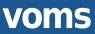 Operation services
Share & endorseVM images (OVF)
Cloud Providers
EGI e-infrastructure operation tools
Imagereplication(VMCatcher)
Virtual Appliances Catalog (AppDB)
VM image in the VO image list
The current infrastructure
Today:
23 providers from 14 NGIs
15 OpenStack
7 OpenNebula
1 Synnefo
~6.000 cores in total
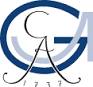 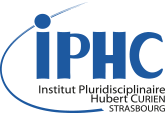 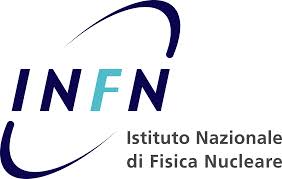 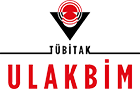 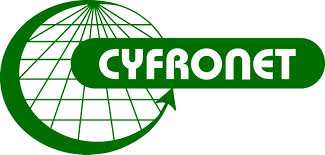 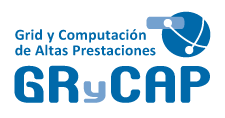 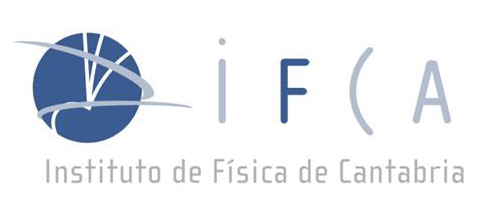 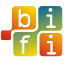 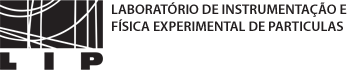 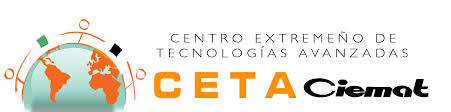 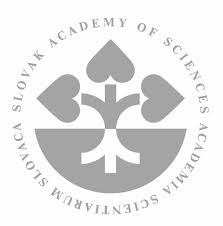 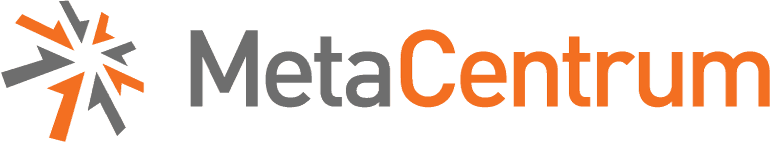 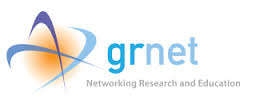 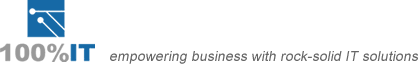 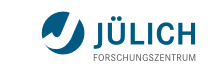 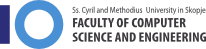 Access to the EGI Cloud – IaaS layerVirtual Organisations = Resource pools
VO 1(cloud a, b, c)
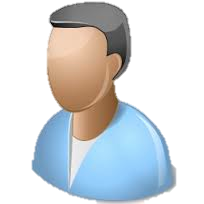 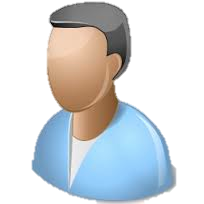 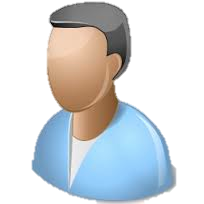 a
b
VO 2(cloud b, c, d, e, f)
c
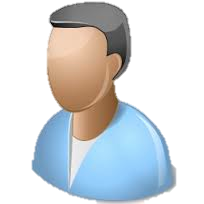 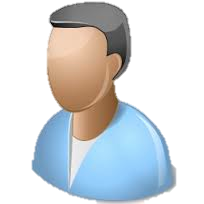 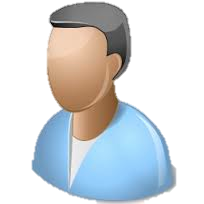 d
f
e
Community-specific VOs – e.g. CHIPSTER, Highthroughtputseq, EISCAT, etc. (SLA, OLAs)
Training VO = training.egi.eu  To be used today
Generic VOs – e.g. fedcloud.egi.eu  Incubator for new users (recommended for follow up)
Browse VOs at http://operations-portal.egi.eu/vo/search (both grid and cloud)
Typical use case: Sharing community applicationsThe CHIPSTER example
Analysis software contains over 300 analysis tools for NGS, microarray, proteomics and sequence data.
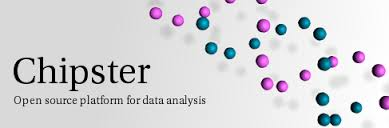 Clouds of the ChipsterVirtual Organisation
Bioinformaticians
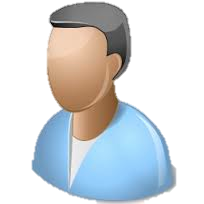 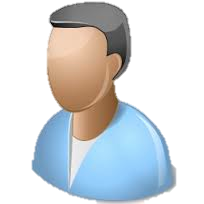 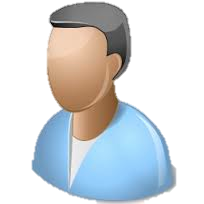 VM
Blockstorage
Chipster portal
Managing VMs and block storage via AppDB Dashboard:
Tutorial exercises today
Cache
VM
Cache
VM
Cloud calls(CMD/API)
VM
Blockstorage
Prepare,registerVM image
Appliances Marketplace (AppDB)
Virtual Appliancesof the Chipster VO
Push VM image
Chipster VM
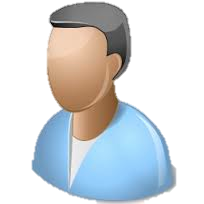 Cache
VM
Chipsterdeveloper(CSC, Finland)
Cache
VM
Read more...
[Speaker Notes: Remark: The Virtual Appliances Catalogue does not store physically the VMs. It stores only references and metadata about the VMs. The VMs are physically stored elsewhere – e.g. third party HTTP server, EGI Repository]
Future use cases
Data federation  EGI Open Data Platform
Pull data from multiple places into a single cloud
For complex data analysis
Data transfer managed by the user
User can tap into large compute with scratch storage
Pre-staging reference datasets  EGI DataHub
Data transfer managed by data provider
For comparative analysis
User can come and compute
‘Bringing computation to data’
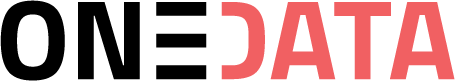 Coming soon based on
Typical usage models
Compute and data intensive workloads
Batch and interactive (e.g. Jupyter notebooks) with scalable and customized environments
Service Hosting
Long-running services (e.g. web server, database, application server)
Datasets repository
Store and manage large datasets (in a storage volume)
Disposable and testing environments
Host training environments, test applications
Combined models
Combine usage models in a single application
Scalable Service hosting
Block Storage RAID
Exercise 3
Exercise 1 & 2
Jupyter
Data
block
Worker
Worker
Worker
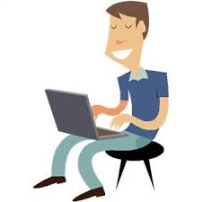 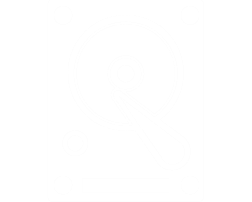 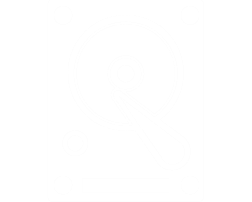 attach
End User
mount
spawns
analyse
data
Object Storage*
Scalable Compute and data processing
* Object storage (CDMI or other) is not available on every site
Summary
Accessing the EGI Training Infrastructure
training.egi.eu Virtual Organisation
CESNET (OpenNebula)
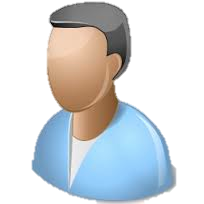 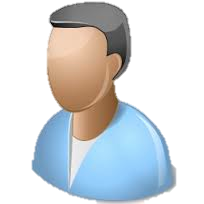 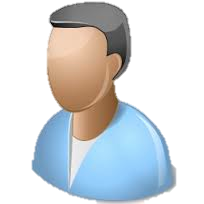 BIFI (OpenStack)
INFN(OpenStack)
Trainers join VO with X.509 personal certificates  Generate own proxy for access
Trainees get proxies from trainers. Your proxy is valid for 24 hours
You will need personal certificate from a recognised CA for the long-term – More later!
Step 1 – Sign up for an EGI account/1
To access EGI resources, you need to sign up for an EGI account
To set up an EGI account [1]
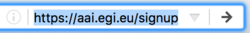 Select your Identity Provider from the discovery page
Browse through the list of Identity Providers to find your Home Organisation
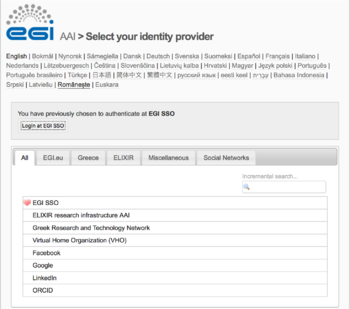 If your IdP is not in the list, access with the EGI SSO!
To set up an EGI SSO account [2]
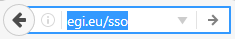 Step 1 – Sign up for an EGI account/2
After successful authentication, you may be prompted to consent to the release of personal information to the EGI AAI Service Provider Proxy

After successful authentication, you will be redirected to the EGI account registration form.
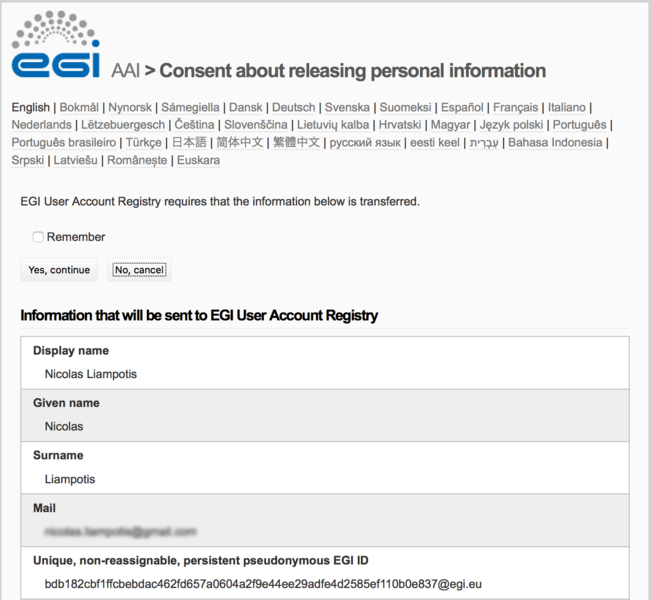 Step 1 – Sign up for an EGI account/3
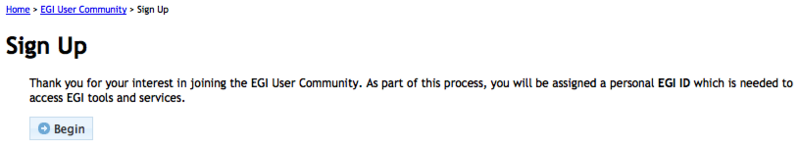 Click “Begin” to start the registration process
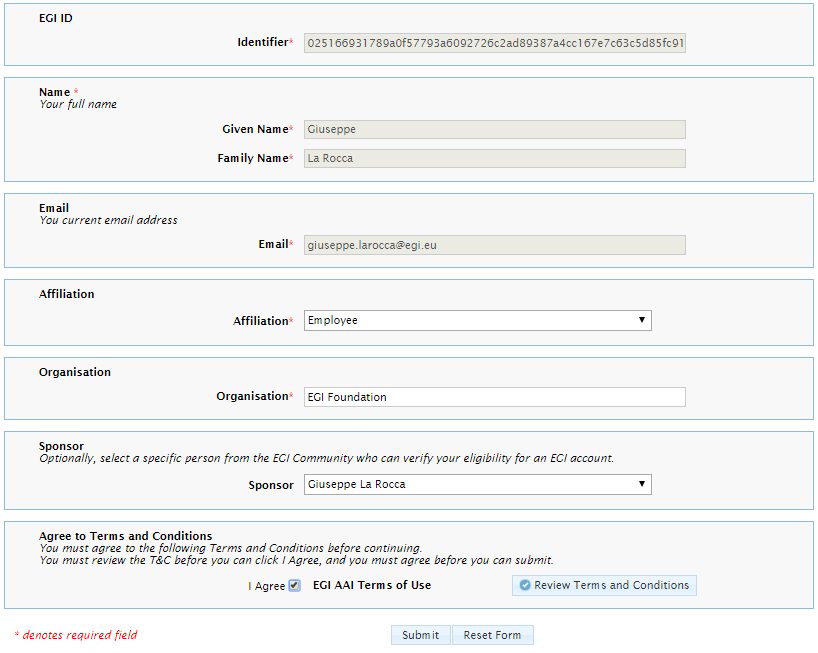 Fill in the registration form with your personal data and select, from the sponsors drop-down list, the member of the EGI community in charge to process your request
For today  Giuseppe La Rocca
Step 1 – Sign up for an EGI account/4
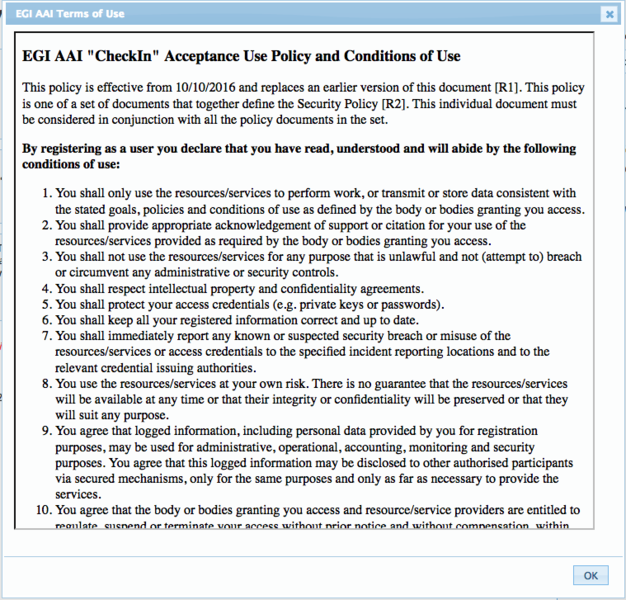 On the registration form, click Review Terms and Conditions
If you agree to the EGI AAI Terms of Usage, select the “I Agree” option
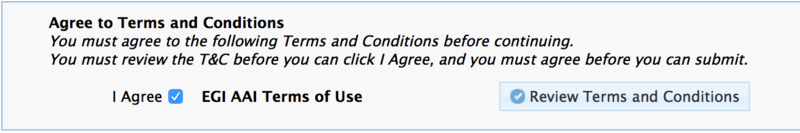 Step 1 – Sign up for an EGI account/5
Finally, Submit your request. 
Important: You will not be able to submit your request until you agree to the terms.
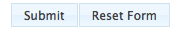 After submitting your request, EGI AAI will send you an email with a verification link in it.
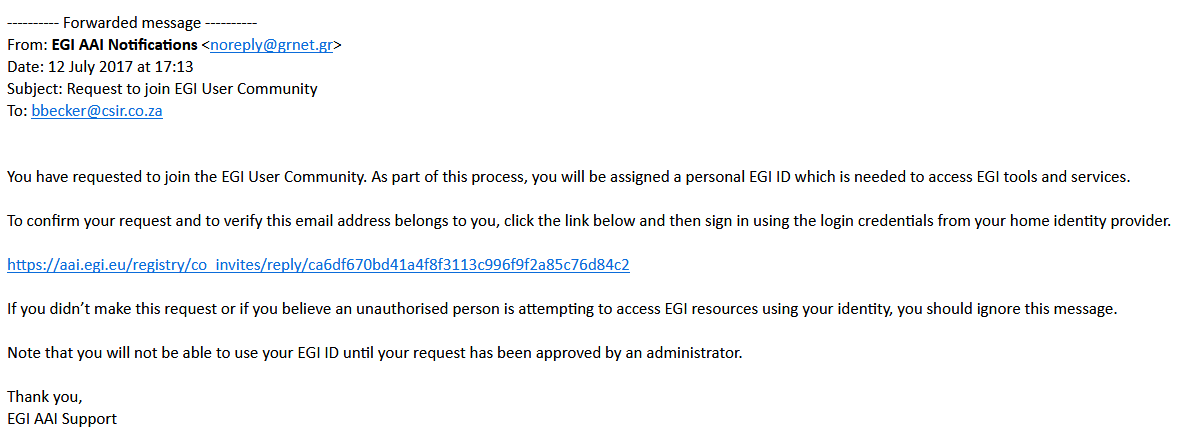 Step 1 – Sign up for an EGI account/6
After you click that link, you'll be taken to the request confirmation page
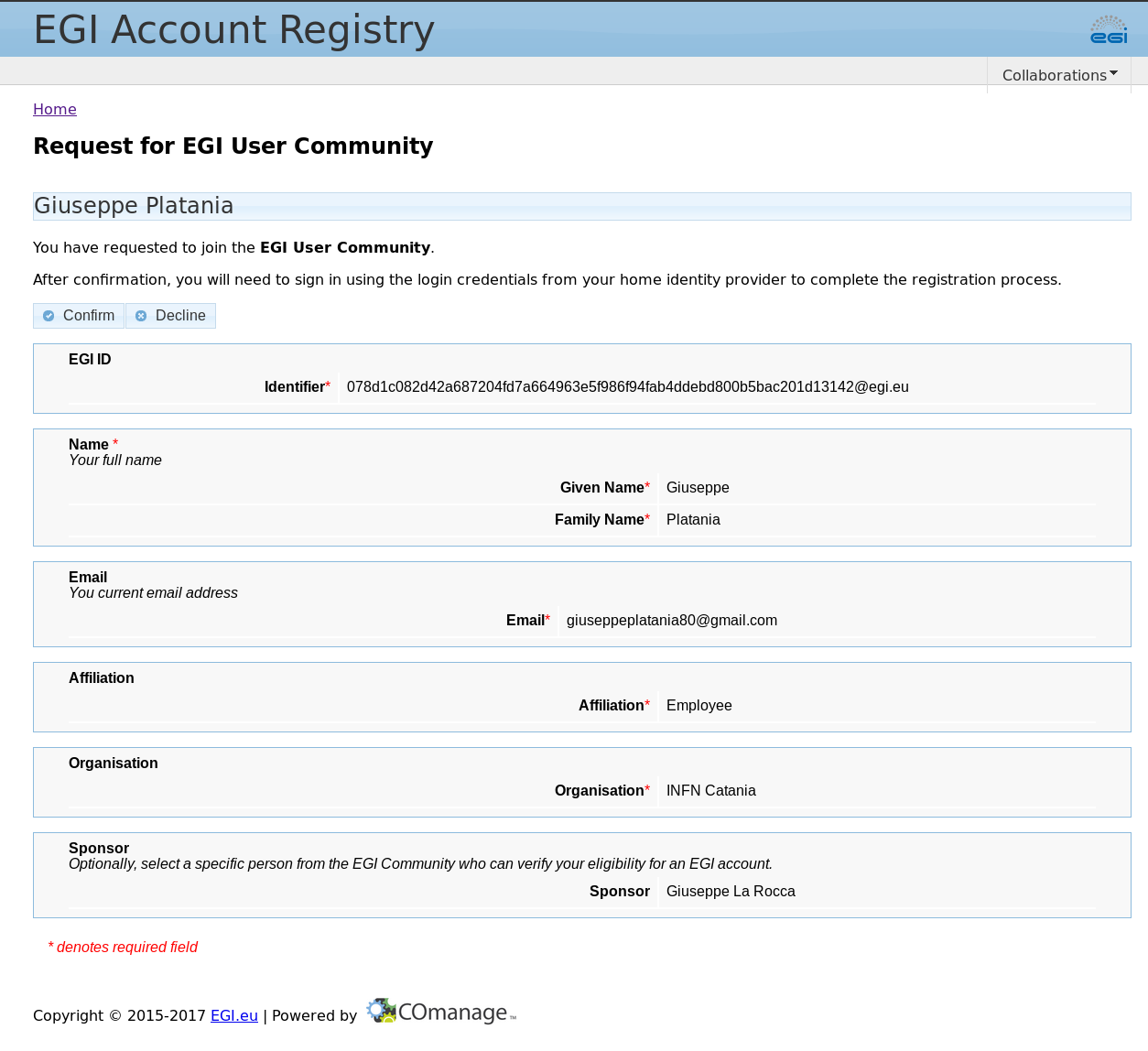 Click the  “Confirm”  link and re-authenticate yourself using the Identity Provider you selected before
Step 1 – Sign up for an EGI account/7
Wait until the EGI User Sponsor approves your request!

If  your request has been approved, EGI AAI will notified you by e-mail:
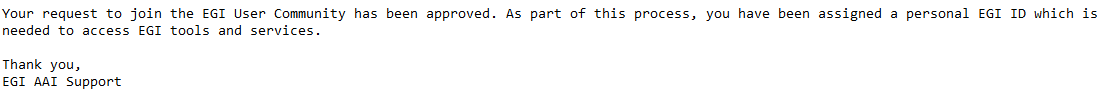 Step 2 – Join the training VO
Subscribe the training VO [2] 










If  your request has been approved, EGI AAI will notified you by e-mail:
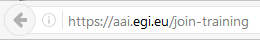 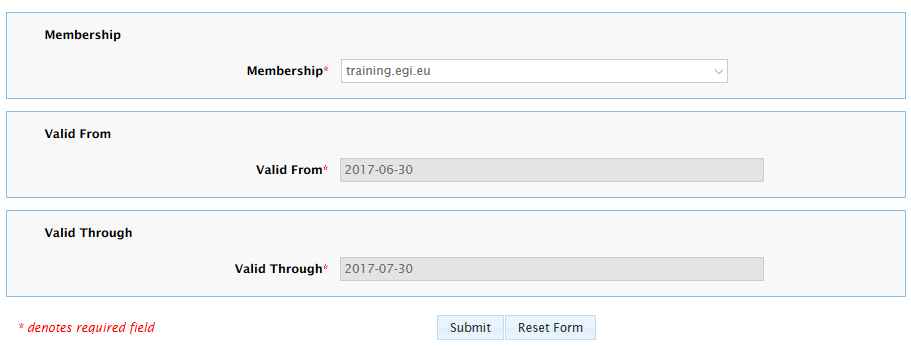 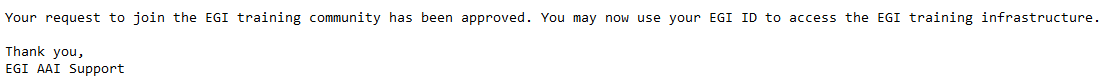 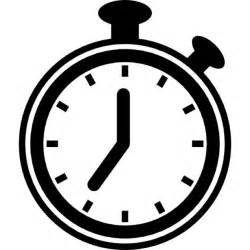 Exercise 1:Instantiate a Jupyter Notebook and perform some data analysis
About Jupyter Notebook
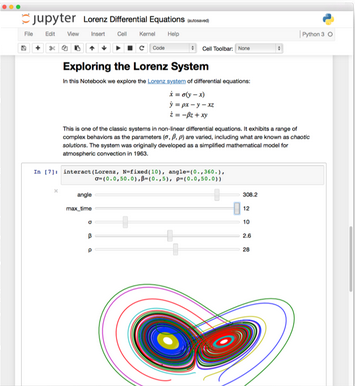 Open source, interactive platform for Data Science
Notebooks can be shared with others using email, Dropbox, GitHub
Interactive widgets
Favorite tool for:
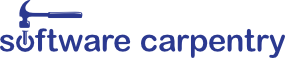 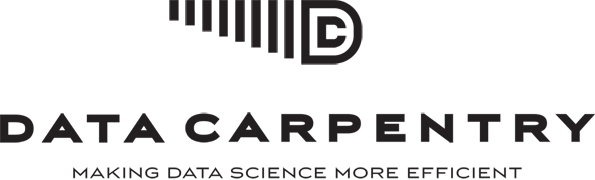 [Speaker Notes: Jupyter is an open-source interactive platform for Data Science introduced for the first time in 2011.
Inspired from Sage-math and Mathematica to create a web interface, there is a clear separation of the rendering level (the notebook) from the kernel (ipython). Jupyter provides a shell console over the web, a text editor in the browser and a support for more than 40 different programming languages. For this reason, this is the favorite tool adopted for the Software and Data Carpentry workshops.]
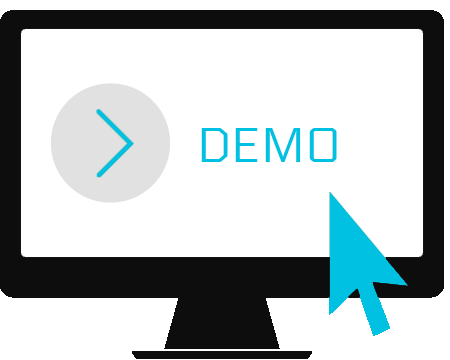 What you have to do
Use the EGI VMOps dashboard to start your Jupyter Notebook  in the EGI Training Infrastructure
Access your VM via SSH and start your notebook
Access the Jupyter Notebook from a web browser
Start playing with the notebook – write and execute R scripts
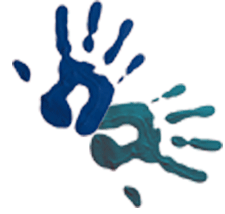 EGI VMOps Dashboard
https://dashboard.appdb.egi.eu/
Access the dashboard and create your VM with Jupyter notebook
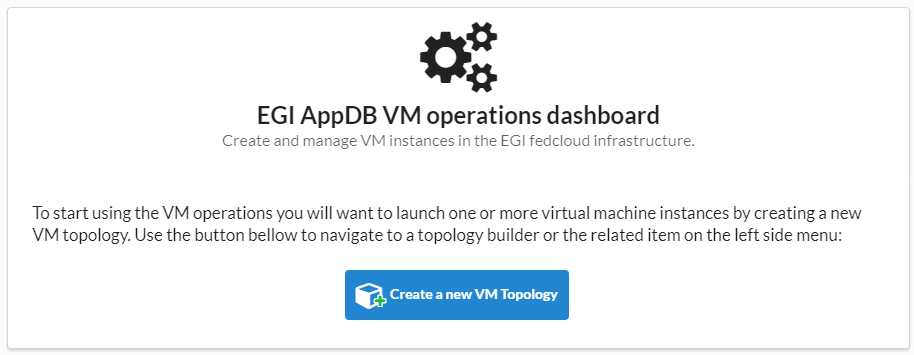 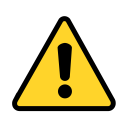 The first time you access the EGI VMOps dashboard you need to set up your profile!
Select the proper VO
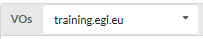 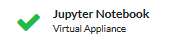 Select the VM image
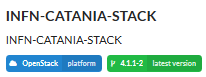 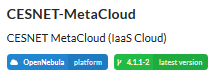 Select one of the available providers
EGI VMOps Dashboard
Select the VM flavour:CHOOSE THE SMALLEST OFFERED FOR JUPYTER: MEDIUM
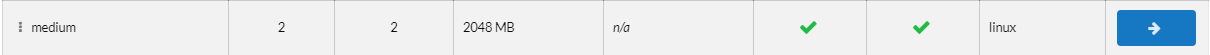 Start the VM and wait until it is in “running” status
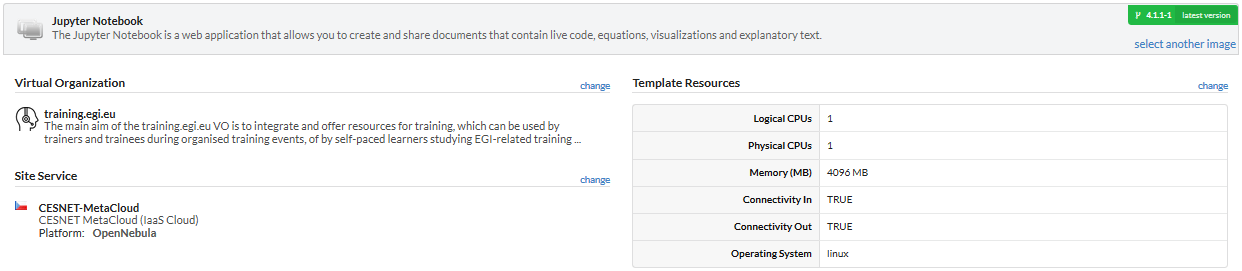 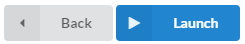 When the VM is in Running status click on View Details
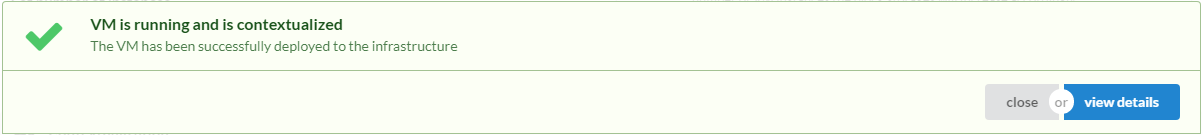 [Speaker Notes: Change slide]
EGI VMOps Dashboard
Check VM details
publicIP
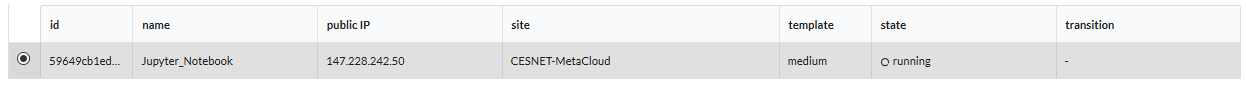 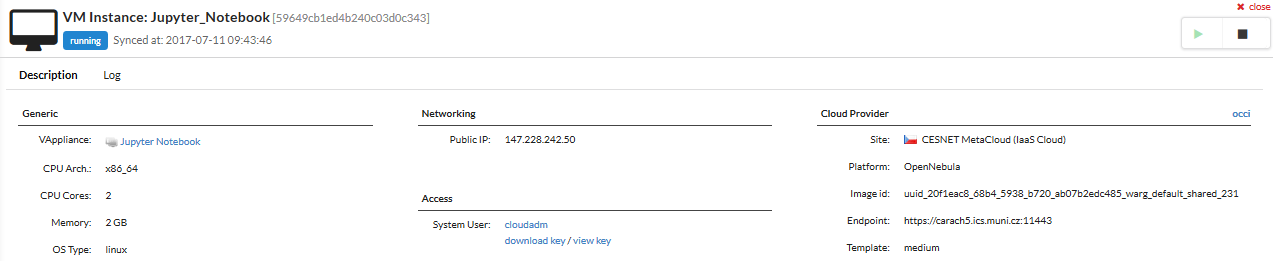 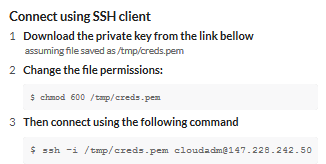 Download the SSH key, change the file permissions and access the VM
Start the Jupyter notebook
After connecting to the newly launched VM, start the Jupyter notebook as follows:

Jupyter start a web-server (by default listening to port 8888)
Go to your web-browser and type:
https://publicIP:8888/?token=de017….
~$ jupyter notebook
Jupyter’s front-page
Select the R kernel for our exercise
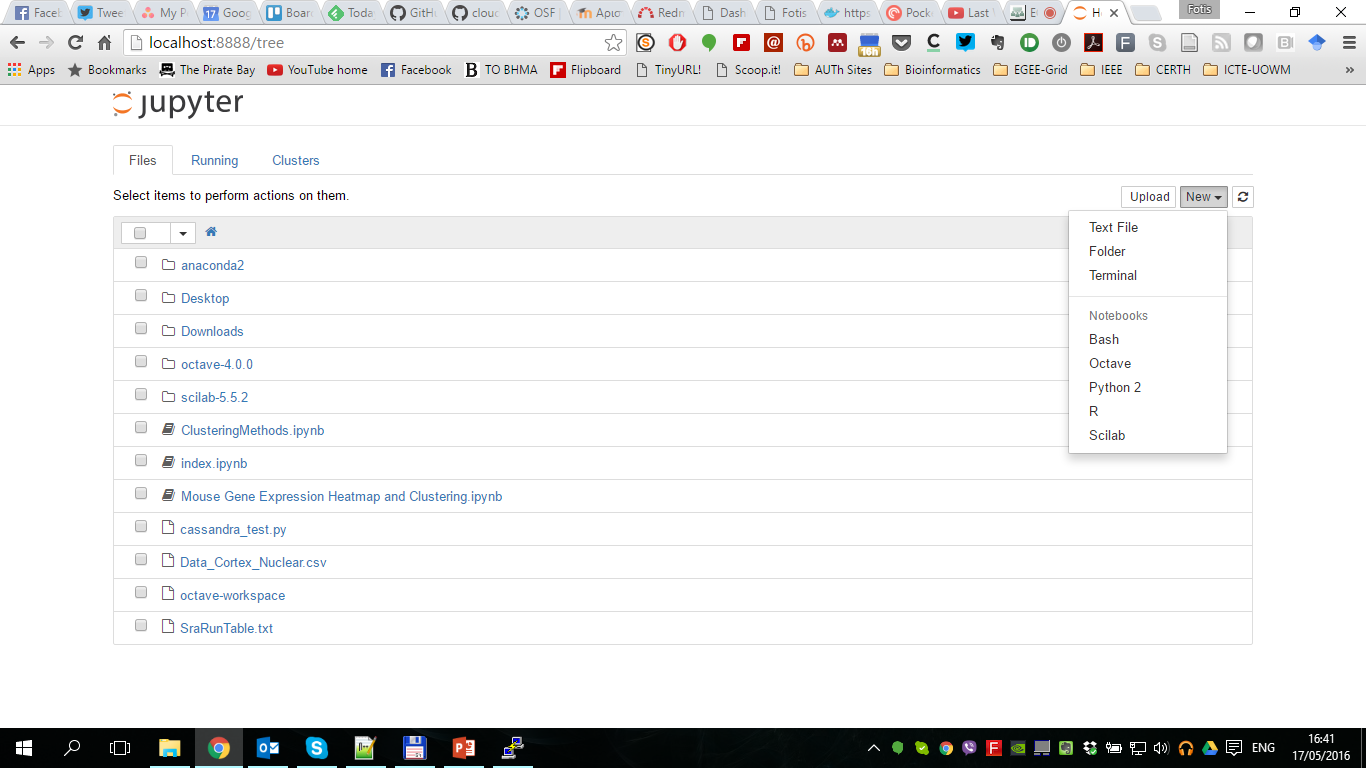 Create Publication-Quality graphicshttps://github.com/marioa/trieste/tree/master/08-QualityGraphics
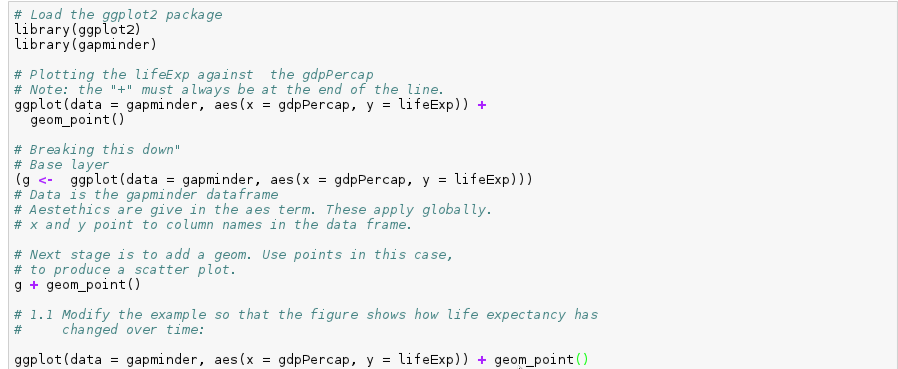 Credits to Mario Antonioletti – m.antonioletti@epcc.ed.ac.uk
Simple macro to plot dataset
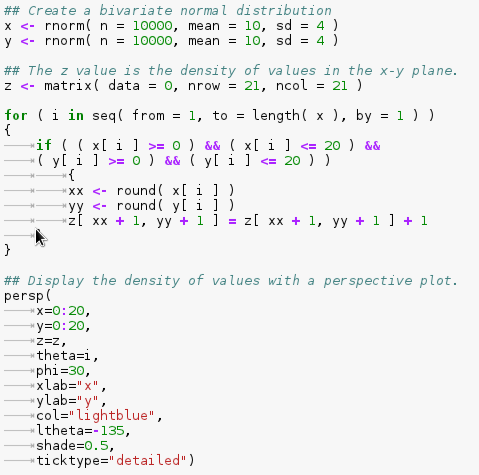 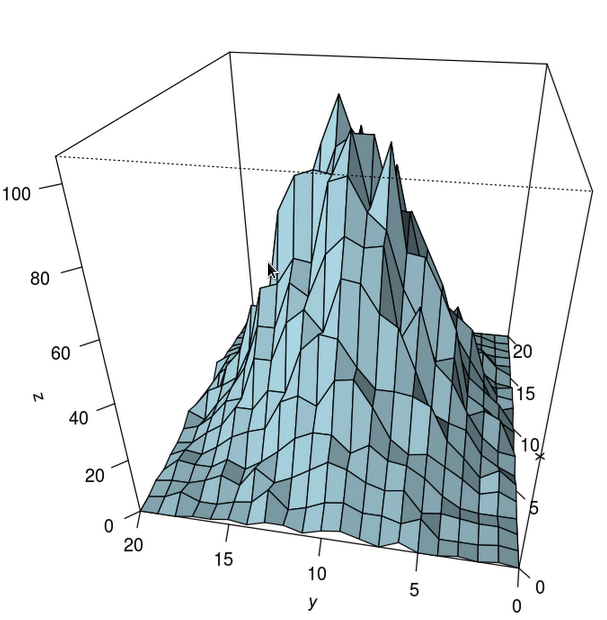 Source code is here
Jupyter’s front-page
Select the Python kernel for our case
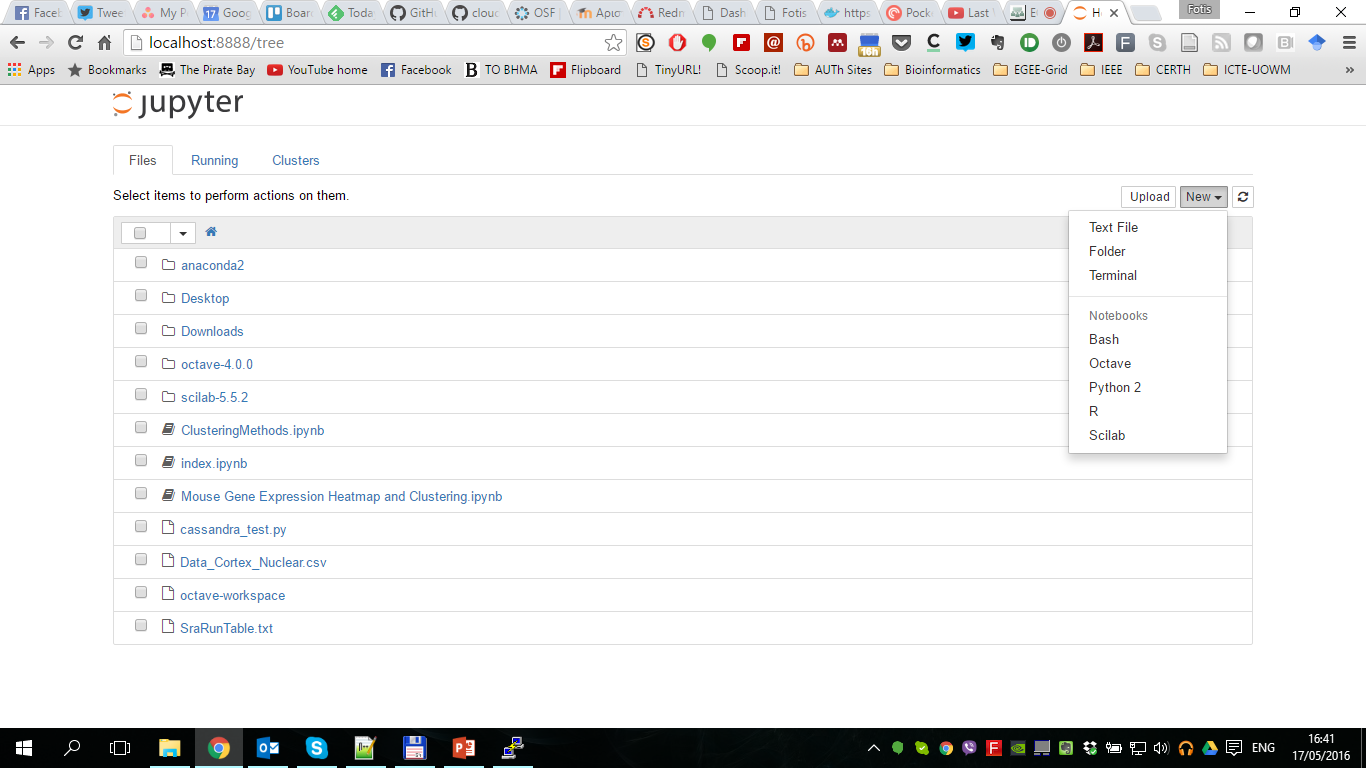 Exercises
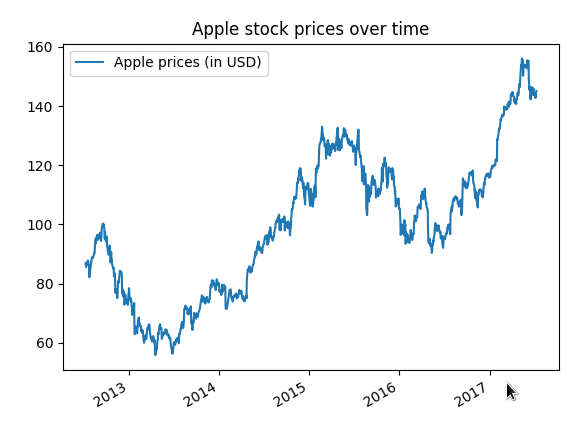 Download the Apple stocks prices in the last 5 years and plot them over time.
Source code is here
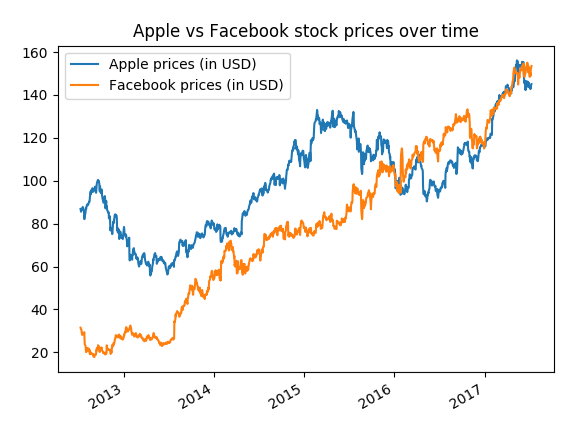 Download the Facebook stocks prices in the last 5 years.
Plot the two stock prices in the same graph.
Source code is here
EGI VMOps Dashboard
Delete your VM when you are finished!
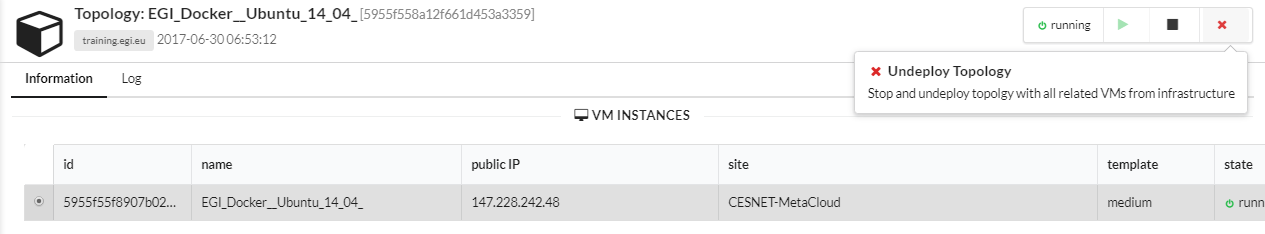 Delete your VMs when you are finished!
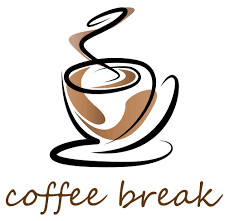 Contextualisation
VirtualMachine
Storagevolume
App
SoftwareAppliance
OS
Virtual Appliance
VM image
Cloud management framework
Meta data
Contextualisation script
Hardware
Virtualized Stack
Contextualization
What?
Contextualization is the process of installing, configuring and preparing software upon boot time on a pre-defined virtual machine image 
e.g. hostname, IP address, ssh keys, …
Why?
Configuration not known until instantiation (e.g. data location)
Private Information (e.g. host certs)
Software that changes frequently or under development
Not practical to create a new VM image for every possible configuration
Contextualization in FedCloud
Contextualization requires passing some data to the VMs on instantiation (the context)
OCCI extensions specify how to pass context to the VM
BUT not how the data will be available!
Each RP can have different mechanisms
metadata server at a known location
iso filesystem attached to the VM
file injection into the VM image
…
cloud-init is the preferred tool to abstract this
cloud-init
cloud-init abstracts the different ways of providing context to the VM and defines a format for the data
cloud-init is able to:
configure network, users, ssh keys, filesystems,
install packages,
execute arbitrary commands,
execute user provided scripts,
invoke puppet or chef for configuration
…
And can be easily extended!
[Speaker Notes: We will see in the hands-on “execute user provided scripts”]
cloud-init support
cloud-init is the de-facto standard for contextualization of VMs
Supports:
Most commercial providers (Amazon EC2, Azure, Rackspace,…)
Cloud management frameworks in fedcloud:
OpenStack
OpenNebula (use version ≥ 0.7.5)
Synnefo
Packages available for most Linux distributions: ubuntu/debian, SL5/SL6 (in EPEL), SUSE, …
Use with rOCCI CLI
Use --context option to specify
user_data
public_key
EXAMPLE – NO NEED TO EXECUTE
~$ occi --endpoint $ENDPOINT \
        --auth x509 --voms --user-cred $X509_USER_PROXY \
        --action create --resource compute \
        --mixin $RESOURCE_TPL --mixin $OS_TPL \
        --attribute occi.core.title="wiki$(date +%s)" \
        --context user_data="file:///$PWD/context"  \
        --context public_key="file:///$HOME/.ssh/id_rsa.pub"

~$ COMPUTE_ID=...
Meta data vs user data
Meta data
User data
Basic predefined information on the VM 
VM Identifier 
Hostname, IP 
User Public Keys
User data is treated as opaque data: Passed to cloud-init. 
It is up to cloud-init to interpret it.
cloud-init uses both meta-data and user-data to contextualize the VMs
[Speaker Notes: Meta-data used in the previous example to inject the user public key
User data used in the previous example to pass the ‘context’ file to cloud-init]
Public Key injection with cloud-init
SSH with key pairs is so common that treated specially
Goes into the VM meta-data
By default, cloud-init will add it to the authorized keys of the default user (ubuntu for Ubuntu, centos for CentOS, see description of the VM in AppDB)
You can inject more keys to other users with the user-data but adding it here makes it independent to errors of the user-data  access the VM to debug issues
User data in cloud-init
Some of the supported formats: 
user script: execute it. (begins with #!)  Next slide
Cloud Config Data: cloud-config is the simplest way to accomplish some things via user-data. Using cloud-config syntax, the user can specify certain things in a human friendly format. (begins with #cloud-config) 
include file: contains a list of urls, one per line. Each of the URLs will be read, and their content will be passed through this same set of rules. (begins with #include) 
gzipped content  uncompress and use as it were not compressed.
Deploy an app. into you VM with contextualisation
EXAMPLE – NO NEED TO EXECUTE
Create a simple script, called script.sh
#!/bin/sh
echo "Hello World." > /root/context.txt
echo "The time is now $(date -R)!" >> /root/context.txt
Instantiate VM
~$ occi -e $ENDPOINT -n x509 -X -x $X509_USER_PROXY \
        -a create -r compute  \
        [...]
        --context user_data="file://$PWD/script.sh"
Check results
~$ ssh -i test.key ubuntu@155.210.71.129 "sudo cat /root/context.txt"
Hello World
The time is now Sat, 20 Jun 2015 18:01:29 +0100
[Speaker Notes: The script is executed when the VM boots up. The script creates the file at /root/content.txt – which is a script too. The test simply runs that script.]
cloud-config
cloud-config is cloud-init own configuration format 
Uses YAML (invalid syntax will make the contextualization fail!) 
Examples:
Create users and groups
apt-get upgrade should be run on first boot 
Install packages
Run commands
…
cloud-init documentation contains examples for all the supported options: http://cloudinit.readthedocs.org/
Sample cloud-config file
#cloud-config

users:
  - default
  - name: myuser
    sudo: ALL=(ALL) NOPASSWD:ALL
    lock-passwd: true
    ssh-import-id: myuser
    shell: /bin/bash
    ssh-authorized-keys:
      - <your key here>

package_upgrade: true

packages:
  - ca-policy-egi-core
  - occi-cli
  - voms-clients
Tells cloud-init  this is a cloud-config file
Configure default user (e.g. ubuntu)
Create a user called “myuser” able to sudo and with a ssh key
Run apt-get upgrade (or yum upgrade)
Install some packages
What about Windows?
cloud-init is linux-only, but
cloudbase-init can help!
Features:
setting hostname
user creation
group membership
static networking
SSH user's public keys
user_data custom scripts running in various shells (CMD.exe / Powershell / bash)
cloudbase-init
Installation:
Get installer at https: //github.com/stackforge/cloudbase-init#binaries
Installer can also execute sysprep if needed. 

Contextualization 
user-data can only be a script
but cloudbase-init will use all the meta-data (networking, hostname, keys)
[Speaker Notes: Sysprep is a windows tool for creating images ready to be used in virtualization environments or for replicating them into a set of machines. It removes user profiles and licence information so when started it can be activated.]
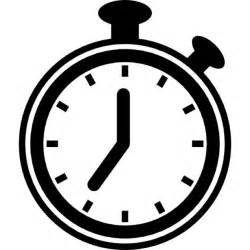 Exercise 2:Study a contextualization script – Guided exercise
Start Jupyter with contextualization
Where to find contextualised VAs?Software Appliances in AppDB
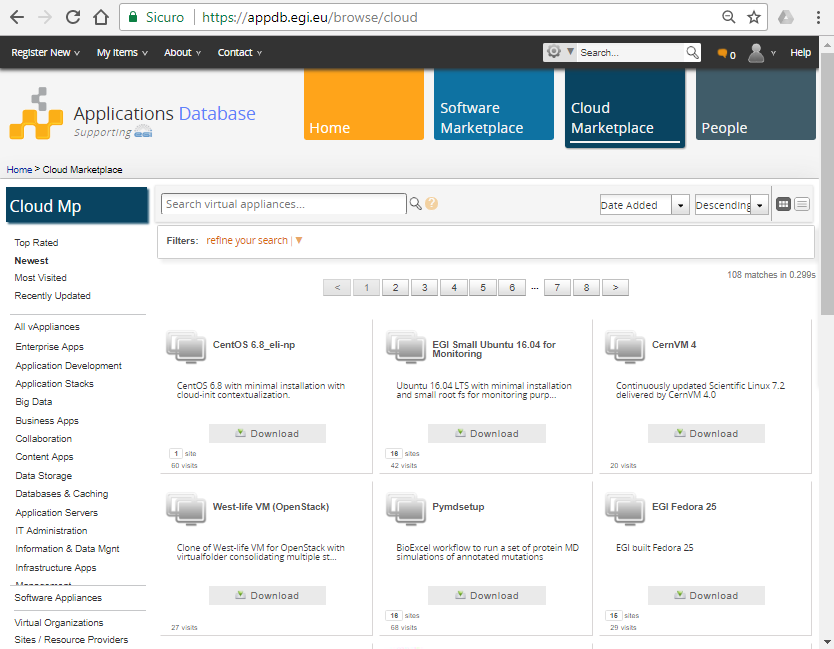 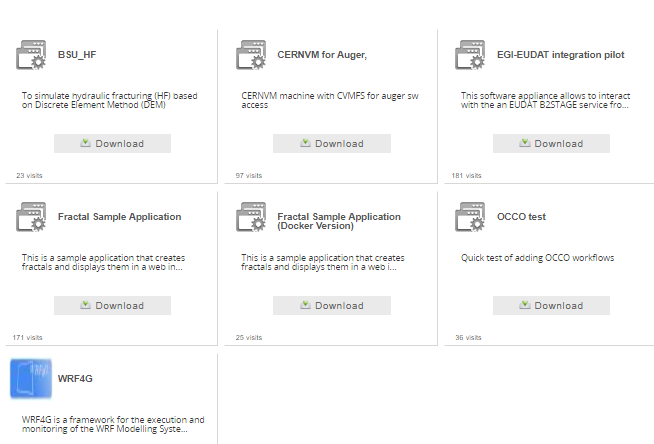 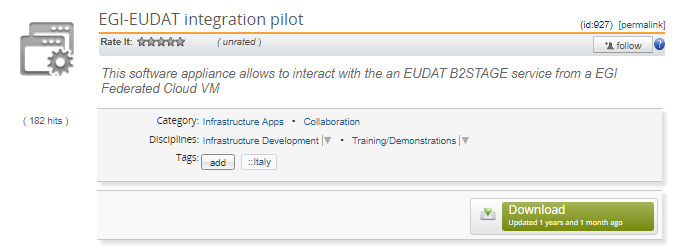 v
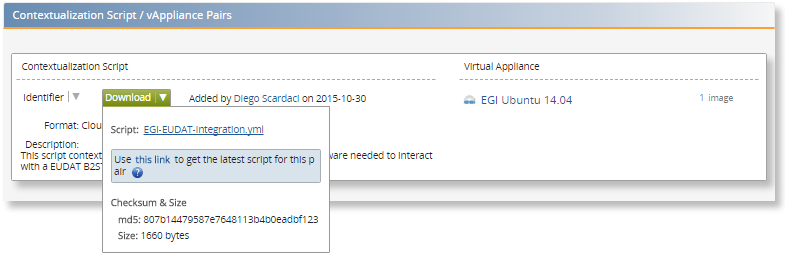 v
[Speaker Notes: SA extends a VA image set with a contextualization script in order to run the images in the set]
Where to find contextualised VAs?Software Appliances in AppDB
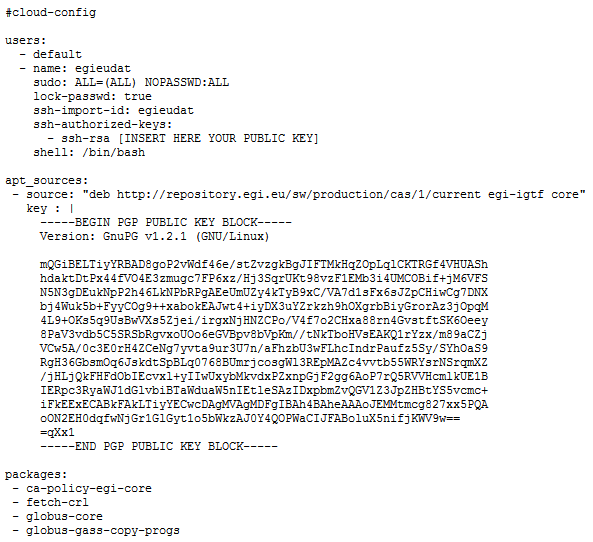 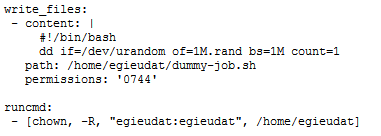 [Speaker Notes: SA extends a VA image set with a contextualization script in order to run the images in the set]
What you have to do
Use the EGI VMOps dashboard to start your Jupyter Notebook  in the EGI Training Infrastructure
Configure the notebook to download the QualityGraphics.ipynb at instantiation time
Access your VM via SSH and start your notebook
Access the Jupyter Notebook from a web browser
Run the notebook
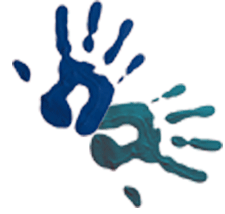 EGI VMOps Dashboard
https://dashboard.appdb.egi.eu/
Access the dashboard and create your VM with Jupyter notebook
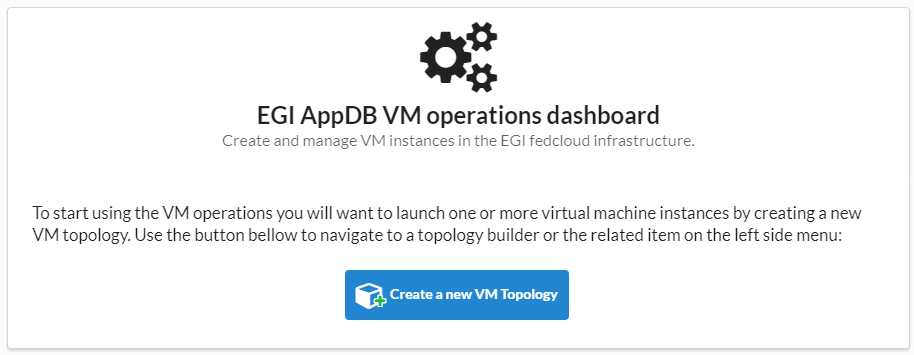 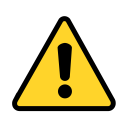 The first time you access the EGI VMOps dashboard you need to set up your profile!
Select the proper VO
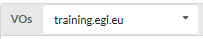 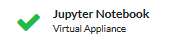 Select the VM image
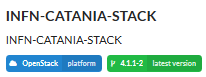 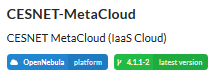 Select one of the available providers
EGI VMOps Dashboard
Select the VM flavour:CHOOSE THE SMALLEST OFFERED FOR JUPYTER: MEDIUM
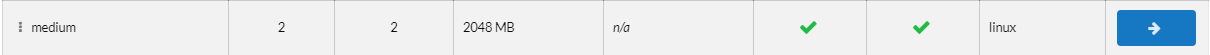 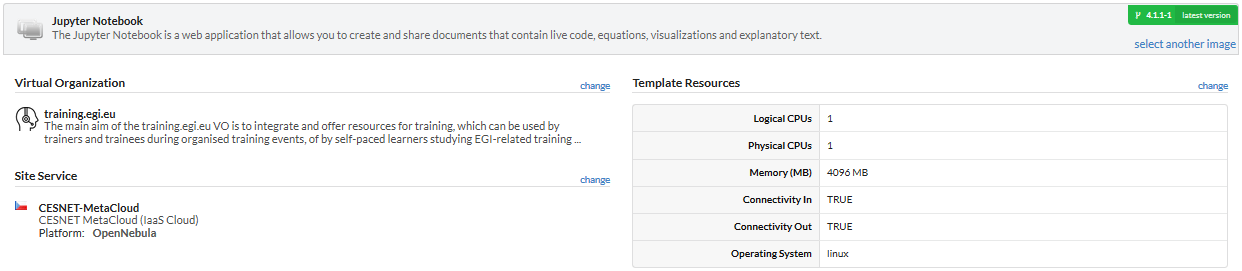 Contextualize your notebook /1
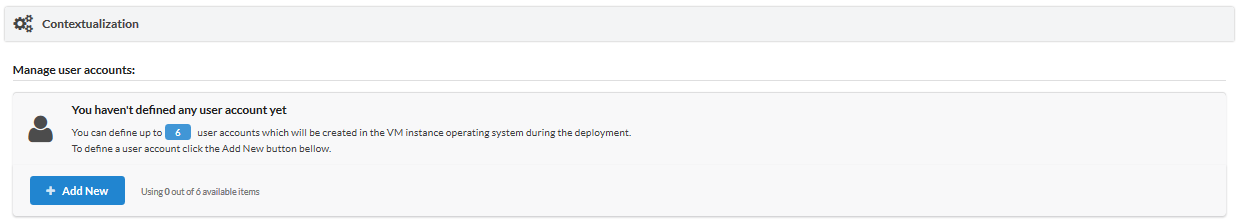 [Speaker Notes: Change slide]
EGI VMOps Dashboard
Contextualize your notebook /2
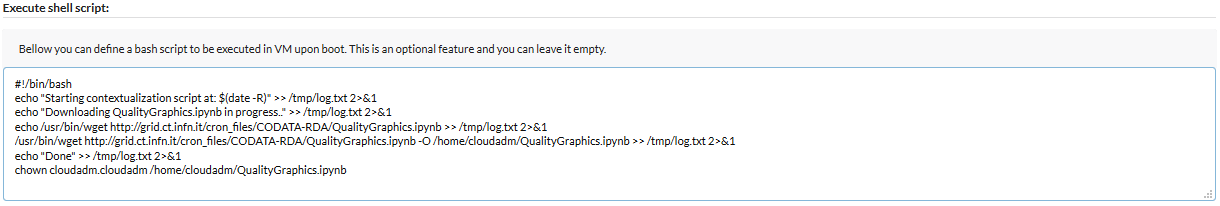 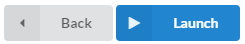 When the VM is in Running status click on View Details
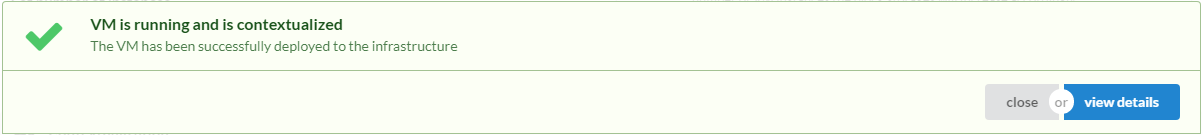 [Speaker Notes: #!/bin/bash
echo "Starting contextualization script at: $(date -R)" >> /tmp/log.txt 2>&1
echo "Downloading QualityGraphics.ipynb in progress.." >> /tmp/log.txt 2>&1
echo /usr/bin/wget http://grid.ct.infn.it/cron_files/CODATA-RDA/QualityGraphics.ipynb >> /tmp/log.txt 2>&1
/usr/bin/wget http://grid.ct.infn.it/cron_files/CODATA-RDA/QualityGraphics.ipynb -O /home/cloudadm/QualityGraphics.ipynb >> /tmp/log.txt 2>&1
echo "Done" >> /tmp/log.txt 2>&1
chown cloudadm.cloudadm /home/cloudadm/QualityGraphics.ipynb]
EGI VMOps Dashboard
Check VM details
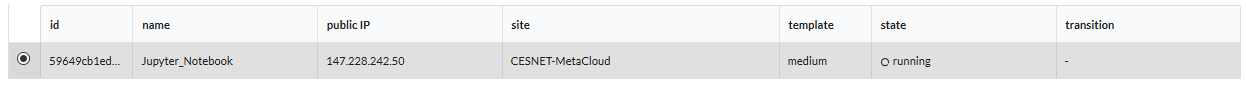 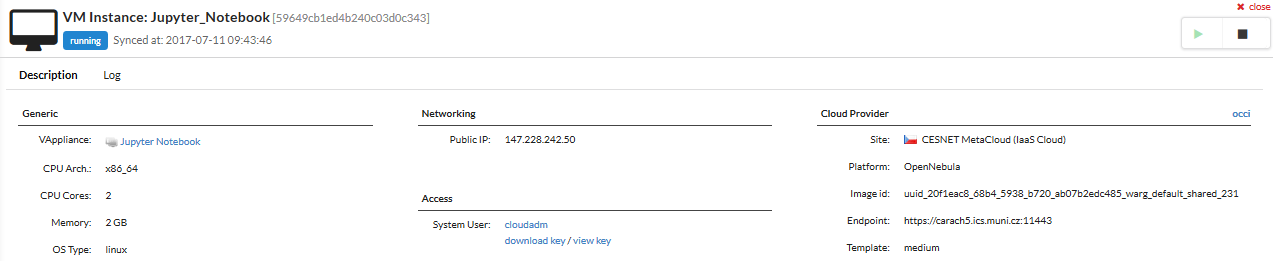 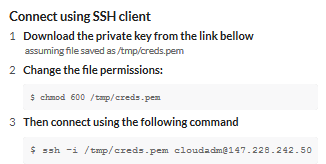 Download the SSH key, change the file permissions and access the VM
Start the Jupyter notebook
After connecting to the newly launched VM, start the Jupyter notebook as follows:

Jupyter start a web-server (by default listening to port 8888)
Go to your web-browser and type:
https://[public ip]:8888/?token=de017….
~$ jupyter notebook
Start the QualityGraphics.ipynb
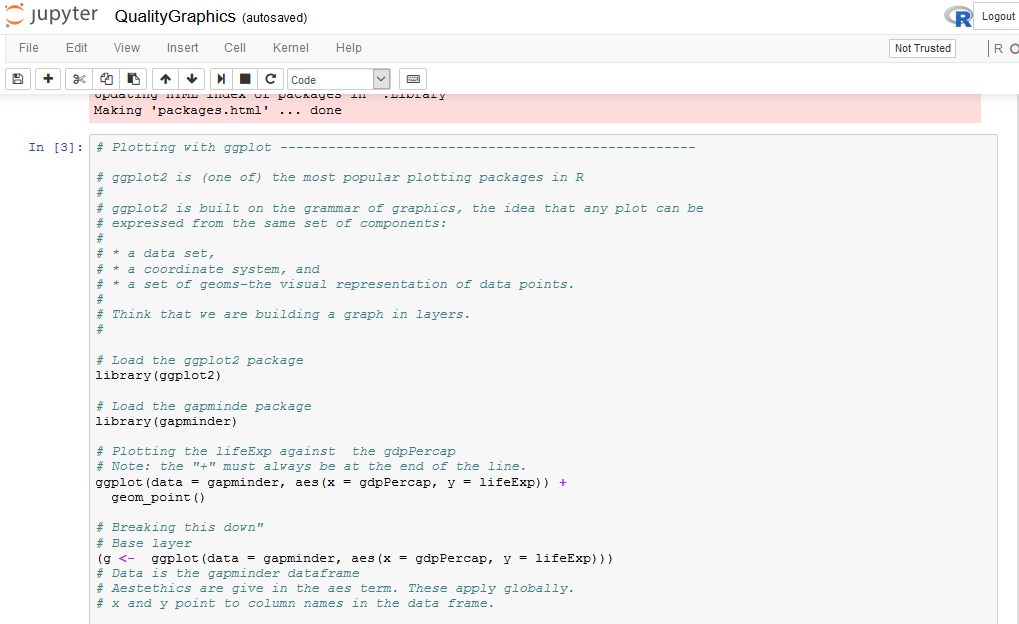 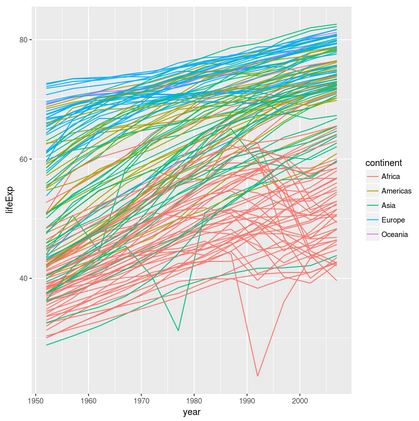 EGI VMOps Dashboard
Delete your VM when you are finished!
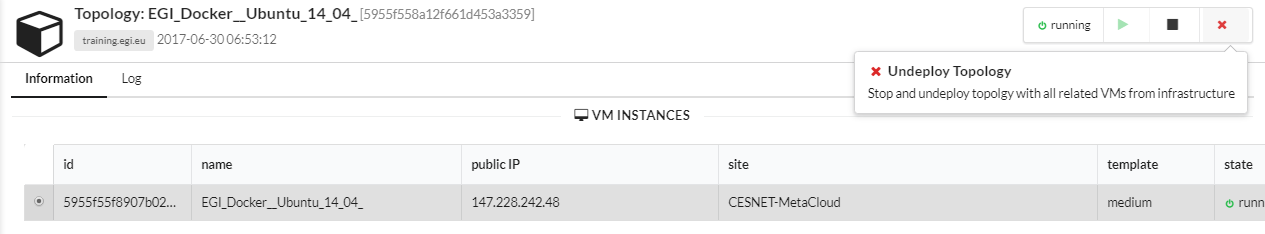 Data management in the cloud
Managing data in the cloud
Your VM includes the data already
Pull/push data in your VM (e.g. with wget, scp)
Can be done during contextualisation
Deploy an application into the VM that pulls/pushes data for you
OR 
Rely on data services of the cloud fabric
Block storage
Object storage 
(There can be many more in commercial clouds)
Exercise 3 later today
The Block Storage
Storage blocks (virtual disk of a given size) that can be attached to a virtual machine.
Partition and format with your preferred file system as a regular disk
Mount and use as another POSIX device
Analogy: USB stick that can be plugged to the VM

Persistent
Keep the data even if the VM is shutdown
Need to be explicitly destroyed when not needed
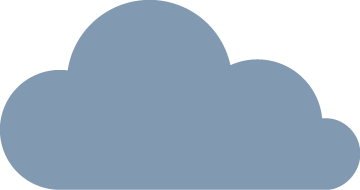 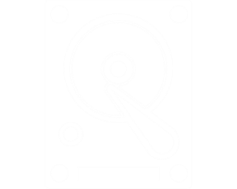 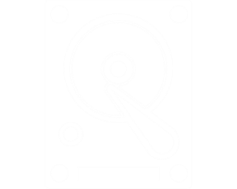 VM
Block Storage: use cases
Expand VM storage capacity
Grow as needed when needed
E.g. provide TBs for storing data to be processed by your VMs

Persistent storage for long-running services
Keep the data independently of the service in the VM (persistency in case of application malfunction)
E.g. run databases, NFS servers
Block Storage: OCCI
OCCI (Open Cloud Computing Interface) is a OGF standard API to facilitate interoperable access to cloud resources
Block storage in EGI Federated Cloud is managed via OCCI:
Create/Delete volumes
Attach/Detach (link/unlink in OCCI terms) to VMs
Once attached, use as other disk in VM
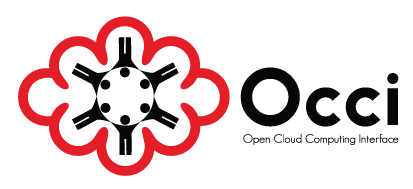 Block Storage: Management and use
Use the API/CLI to:
Create, attach, detach and delete, e.g.:
$ openstack volume create --size <size> <name>
$ openstack server add volume <server> <volume>
Login into the VM and use it:
# mkfs.ext4 /dev/<volume device> 
# mount /dev/<volume device> /<path>
Use as disk expansion mechanism from EGI VMOps dashboard
Will format and make it available for your VM automatically
Object Storage
Stores data as set of individual objects:
Organised into containers (folders)
With no predefined types (e.g. files, images, documents) 
Each object can:
Be accessed independently and from any location via its own URL
Be shared (with object or container level ACLs)
Have metadata associated
Scalable:
Store objects of any size, no need to predefine sizes
Object storage: use cases
Content Storage:
Images, pictures, and videos
Objects and blobs (e.g. VM images)
Unstructured data 

Cloud-native applications:
Without strict dependence on POSIX
Access your data from multiple clients located anywhere
Object Storage: CDMI
FedCloud object storage is managed via CDMI (Cloud Data Management Interface)
RESTful API for operations on storage objects
Developed by SNIA, now ISO/IEC 17826

Very flexible API, based on capabilities:
Object basic capabilities (create/get/delete/list)
Object ACLs
Import from external sources, export as Filesystems
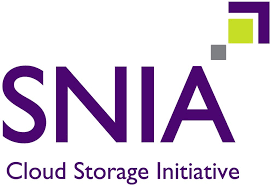 Object Storage: Management and use
Use the API/CLI to:
Create/List/Delete containers:
$ openstack container create <container-name>
$ openstack object list <container-name>
$ openstack container delete [-r] <container-name>
Create/Get/Delete objects:
$ openstack object create <container-name> \
            [--name <object-name>] <file>
$ openstack object save <container-name> <object-name>
$ openstack object delete <container-name> <object-name>
Manage ACLs/metadata:
$ openstack object set --property <key=value> \
            <container-name> <object-name>
Block and Object Storage: summary
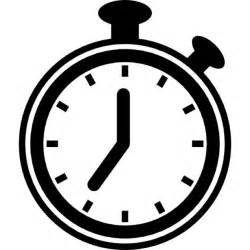 Exercise 3:Jupyter Notebook with persistent storage
What do you have to do
When a VM is deleted all its disks are also deleted
If you need persistency for your data you must use a storage volume
Let’s try it with our Jupyter:
Contextualize your notebook with a block storage
Create a macro to save results in this block storage
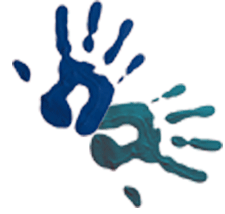 EGI VMOps Dashboard
https://dashboard.appdb.egi.eu/
Access the dashboard and create your VM with Jupyter notebook
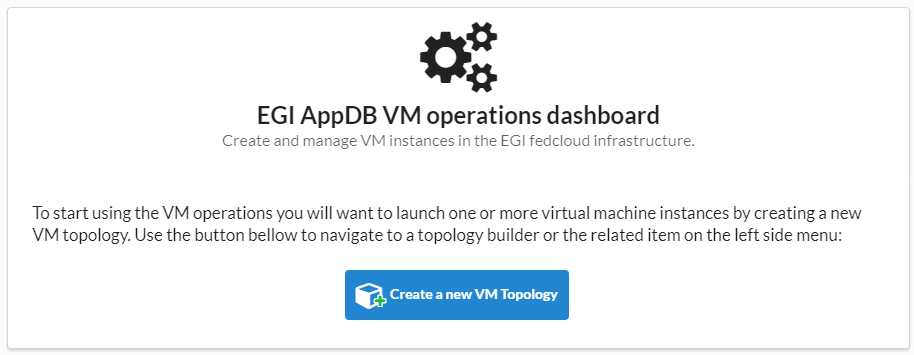 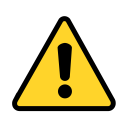 The first time you access the EGI VMOps dashboard you need to set up your profile!
Select the proper VO
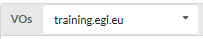 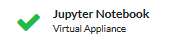 Select the VM image
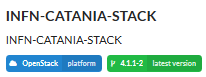 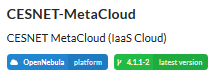 Select one of the available providers
Creating a Notebook with a block storage
Select the VM flavour:CHOOSE THE SMALLEST OFFERED FOR JUPYTER: MEDIUM
Select the VM flavour
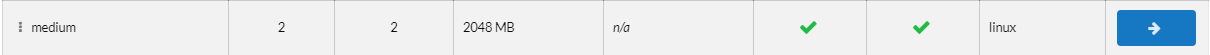 Configure a block storage
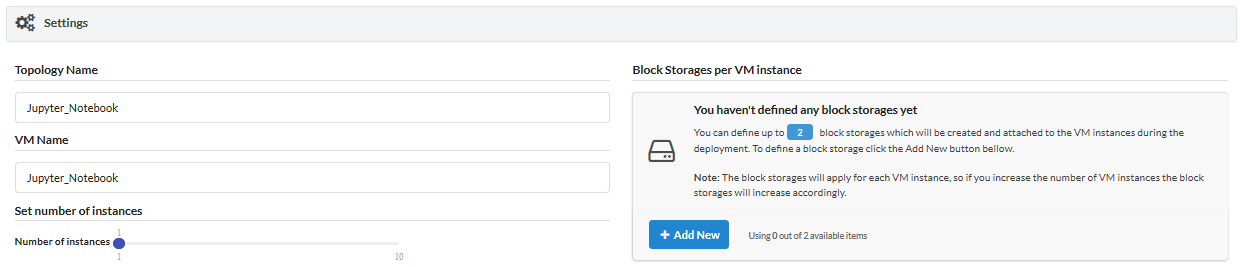 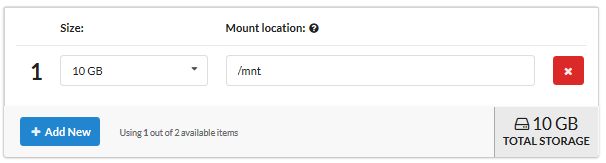 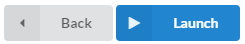 [Speaker Notes: Change slide]
Creating a Notebook with a block storage
Check VM details
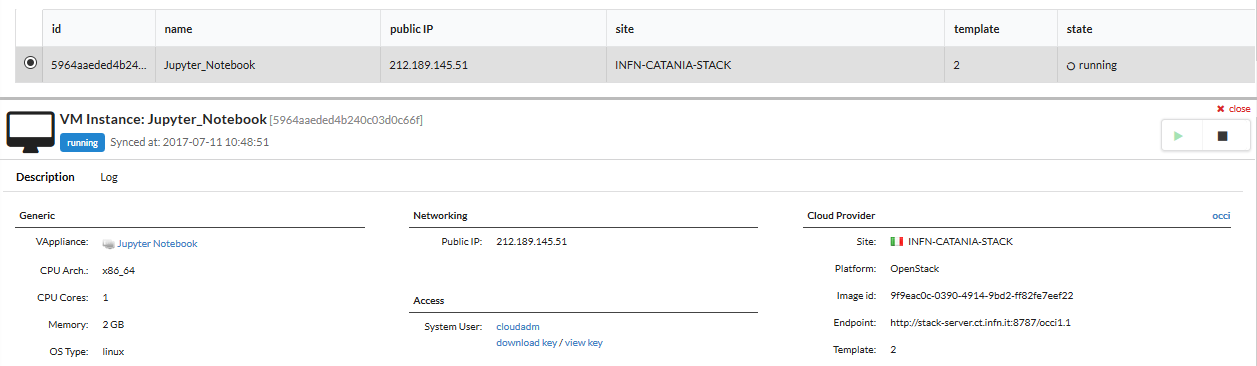 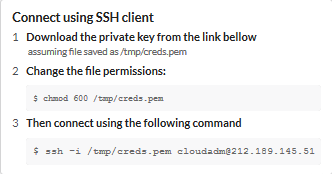 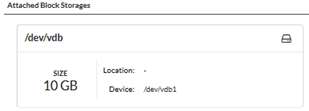 Download the SSH key, change the file permissions and access the VM
[Speaker Notes: sudo fdisk –l /dev/vdb
sudo mkfs.ext3 /mnt/vdb
sudo mount /dev/vdb /mnt]
Creating a Notebook with a block storage
Let’s wait until the block storage is successfully mounted
]$ sudo fdisk –lDisk /dev/vdb: 10.7 GB, 10737418752 bytes
16 heads, 63 sectors/track, 20805 cylinders
[..]

$ df -h
Filesystem            Size  Used Avail Use% Mounted on [..]
/dev/vda1               477M   76M  376M  17% /boot
/dev/vdb1               9.8G   23M  9.2G   1% /mnt
Change permission of the block storage
]$ sudo chown cloudadm.cloudadm /mnt
Creating a Notebook with a block storage
Start the Jupyter notebook (with the R Kernel) and create a macro with R to save the plot in your additional partition
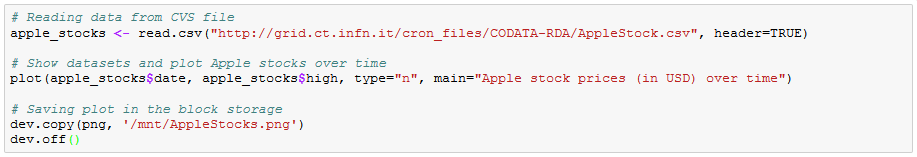 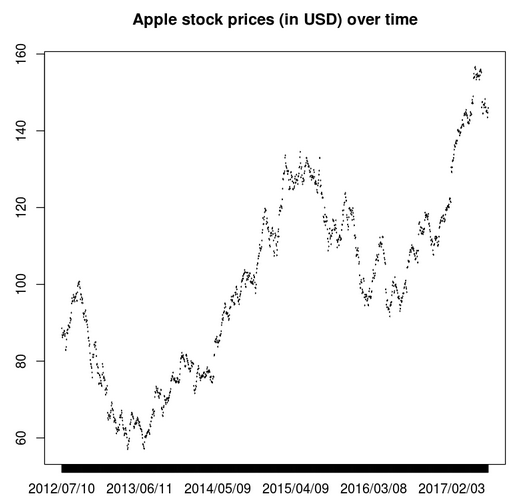 Check whether your plot has been saved in your block storage  !
Advanced topics 1:Preparing custom VM images
Image Creation
EGI maintains baseline OS VM images in AppDB
Sometimes contextualisation isn’t enough
You need to create full VMs for you / your community
Steps:
1. Create VM with some virtualization software:
VirtualBox (available for most OS, easy to use)
KVM
Xen
…
2. Once VM is configured as needed, export to the proper format
OVF is the preferred format in the EGI Federated Cloud
3. Register image in AppDB, send request for approval to VO representative
OVF, OVA and VMDK
OVF is a specification for packaging and distributing software appliances
An OVF package consists of:
OVF description (XML file with .ovf extension) that contains the metadata (name, hardware requirements, etc.)
One or more disk images: any format can be used, but in practice every implementation uses VMDK
Optional auxiliary files (certificates, checksums, …)
An OVA (OVF archive) is a tar file of a OVF package
Easier for distribution than a directory with the files
Packerhttps://github.com/hashicorp/packer
Packer is a tool for creating machine and container images for multiple platforms from a single source configuration
Reproducible builds
Creates VM in your virtualization platform (or cloud)
Executes scripts on top to install/configure
Can apply the same scripts to different platforms (so all images are the same at the end)
Packer Image Template
JSON file containing the description of what to build.

Builders
Define how to install/start the VM for a given platform
Supports AWS, OpenStack, VirtualBox, qemu, VMWare, …

Provisioners
Define how to install and configure software into the image
Several types: shell scripts, uploading files, puppet, chef, ansible, …
Packer builder
"builders": [{
    "type": "virtualbox-iso",
    "guest_os_type": "Ubuntu_64",
    "disk_size": 2000,
    "iso_url": "http://archive.ubuntu.com/ubuntu/dists/trusty/main/installer-amd64/current/images/netboot/mini.iso",
    "iso_checksum": "bc09966b54f91f62c3c41fc14b76f2baa4cce48595ce22e8c9f24ab21ac8d965",
    "iso_checksum_type": "sha256",
    "ssh_username": "root",
    "ssh_password": "rootpasswd",
    "ssh_wait_timeout": "90m",
    "shutdown_command": "shutdown -h now",
    "http_directory": "httpdir",
    "http_port_min": 8500,
    "http_port_max": 8550,
    "boot_command": [
        "<esc>",
        " install auto=true priority=critical preseed/url=http://{{ .HTTPIP }}:{{ .HTTPPort }}/ubuntu.cfg",
        "<enter>"
    ],
    "vm_name": "Ubuntu.14.04.20150623"
  }],
[Speaker Notes: This is an example for building a Ubuntu 14 image using virtual box. Interesting things are:
disk_size: 2GB for the resulting image
Iso_url: this will be downloaded to start installation
Boot command: the instructions to start the installation, the ubuntu.cfg file (available in EGI-FCTF/VMI-Endorsement repo) specifies the steps for the installation]
Packer provisioners
"provisioners": [
    {
        "type": "file",
        "source": "provisioners/cloud.cfg",
        "destination": "/root/cloud.cfg"
    },
    {
        "type": "file",
        "source": "provisioners/sshd_config",
        "destination": "/root/sshd_config"
    },
    {
        "type": "shell",
        "script": "provisioners/script.sh"
    }
  ]
[Speaker Notes: Two types used here: file is copying a file into the VM and shell is executing a script in the VM, the script can be anything, next slide shows an example]
Provisioner: script
#!/usr/bin/env bash

apt-get update

if [ "x$(lsb_release -rs)" == "x12.04" ];  then
  apt-get --assume-yes install python-software-properties
  add-apt-repository -y ppa:iweb-openstack/cloud-init
fi

apt-get --assume-yes upgradeapt-get --assume-yes install cloud-init curl

mv /root/sshd_config /etc/ssh/sshd_config
mv /root/cloud.cfg /etc/cloud/cloud.cfg
ln -s /dev/null /etc/udev/rules.d/75-persistent-net-generator.rules

rm -f /etc/ssh/ssh_host_*
# lock root password
passwd -l root

rm -f ~/.bash_history
rm -f /var/log/cloud-init*

rm -f VBoxGuestAdditions.iso
[Speaker Notes: Sample provisioner script, I think comments are enough to explain what’s going on
This is what is used in the demo video]
EGI Endorsed VM images
EGI prepares and provides a few basic VAs for VOs to use
Preparation process assures that these are always well-configured, secure and up-to-date
These have ‘EGI’ in their title in AppDB!
Ask your VO Manager to add these to the VO-wide list!
Guideline to prepare your own image:
https://indico.egi.eu/indico/event/2544/session/46/contribution/32
Make your VM available via AppDB
Package the OVF + disk into OVA
https://github.com/EGI-FCTF/VMI-endorsement/blob/master/tools/ovf2ova.sh

Upload the image to a repository
http://appliance-repo.egi.eu/images/ is available if you need

Register image in AppDB
Create a VA entry https://wiki.appdb.egi.eu/main:faq:how_to_register_a_virtual_appliance
Create a new version within the VA and point to your image locationhttps://wiki.appdb.egi.eu/main:guides:guide_for_managing_virtual_appliance_versions_using_the_portal

Request VA endorsement in your VO (so VMI gets distributed to the cloud sites)
Endorsement requests are dealt with by designated VO membershttps://wiki.appdb.egi.eu/main:guides:notify_virtual_organization_representatives
VO Manager needs to include your VM in the VO-wide image list. This triggers replication of your image to the clouds of your VO.
Which approach to follow ?
Not today:Docker
Custom Images
Contextualization
Medium complexity. Needs Docker Engine
Configuration on creation
Fast VM start-up, separate application start-up
Works on Docker-enabled images
Debug in local environment
Time consuming, needs virtualization software
Static configuration
Fast start-up of VM
Requires moving large files to sites
Easier to debug
Fast to use, just add user data to VM
Configuration on creation
Slow start-up of VM
Works on top of existing images
Hard to debug if fails
EGI.eu maintains core VM images in AppDB.
These can be used as starting point in all three scenarios.
Keep in mind!
You have root access to your virtual machines 
Your virtual machines are often visible from the Internet 
It is up to you to keep your virtual machines updated and secure
DO NOT USE password-based authentication for remote access 
You should terminate your virtual machine as soon as it is not needed anymore
Advanced topics 2:EGI Cloud APIs, Orchestrators, SaaS
EGI Cloud APIs
jOCCI: Java client API for OCCI
Available from maven central
+
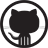 Repository:https://github.com/EGI-FCTF/jOCCI-api 
https://github.com/EGI-FCTF/jOCCI-core
Java Docs:
egi-fctf.github.io/jOCCI-core/apidocs/index.html
egi-fctf.github.io/jOCCI-api/apidocs/index.html
Additional links:https://github.com/EGI-FCTF/di4r-training 
https://wiki.egi.eu/wiki/EGI_Federated_Cloud_jOCCI_APIs
FedCloud Cloud IaaS Orchestration
IaaS Provisioning tools to automate the deployment of resources on cloud services.
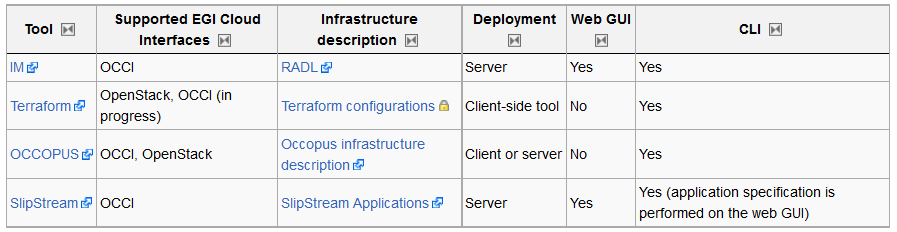 Applications on Demand service
Openness, transparency, usability, quality
Open for users: http://access.egi.eu 

Open for providers: 
Add new applications
Add science gateways
Add cloud providers
Join the support team
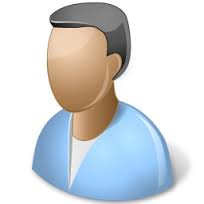 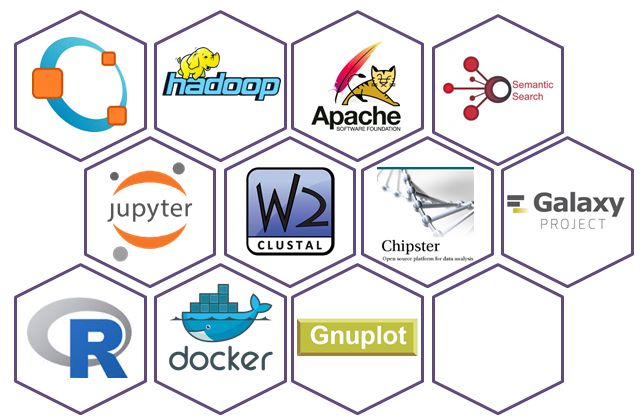 2. Approval
User Registration Portal (URP)
User DB
User
1. Request
User support team
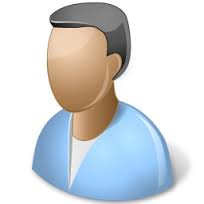 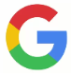 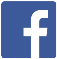 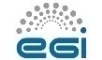 3. Generate user account
4. Applicationuse
8. Scientificpapers
Applications hosted in VRE gateways
5. Obtainproxy
Infra. certificate
OpenAIRE
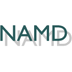 6. Access  cloud/HTC/storage
Support team monitors user activity
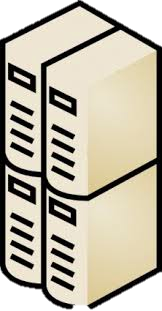 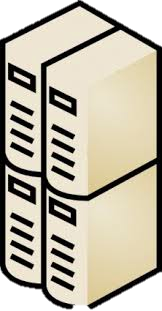 7. Accountingrecords
access.egi.eu resource pool
EGI Accounting system
Next steps to become an active user
Online applications and application developer environments: http://access.egi.eu 

IaaS cloud as an individual user OR  IaaS cloud as a community: See next slides
Main resource about EGI Cloud
EGI Federated Cloud User Guides:
https://wiki.egi.eu/wiki/Federated_Cloud_user_support
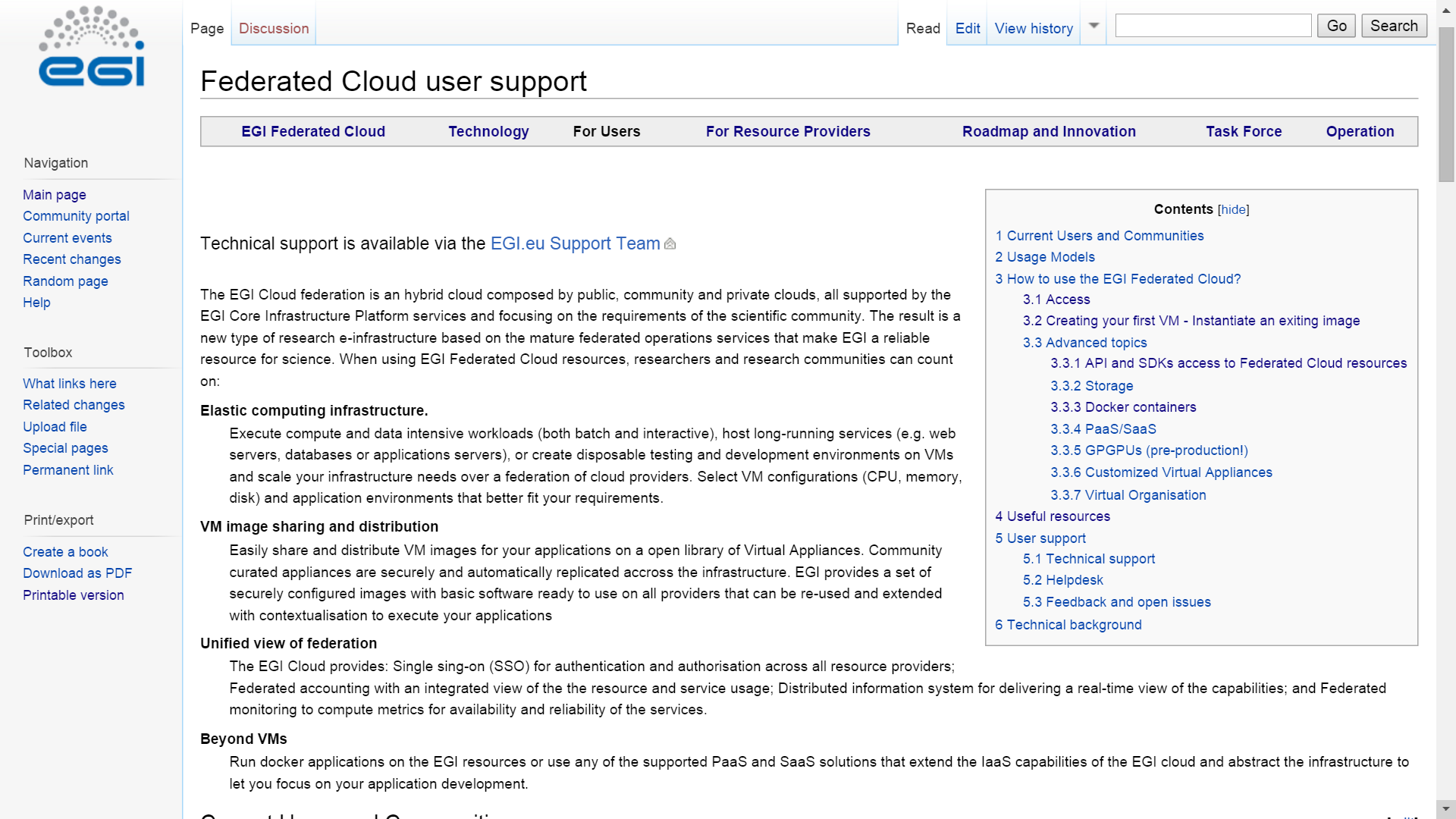 Access to the EGI Cloud IaaS: Virtual Organisations = Resource pools
VO 1(cloud a, b, c)
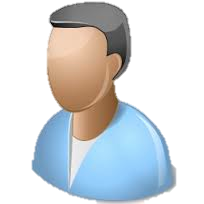 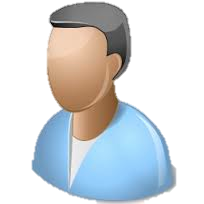 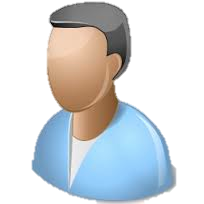 a
b
VO 2(cloud b, c, d, e, f)
c
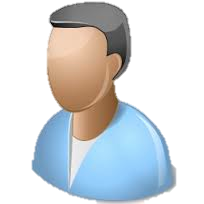 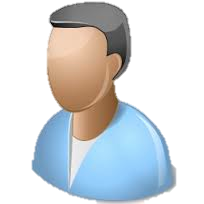 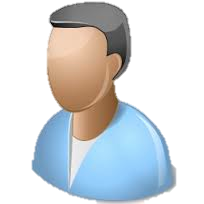 d
f
e
Community-specific VOs – e.g. CHIPSTER, Highthroughtputseq, EISCAT, etc. (SLA, OLAs)
Training VO = training.egi.eu  To be used today
Generic VOs – e.g. fedcloud.egi.eu  Incubator for new users (recommended for follow up)
Browse VOs at http://operations-portal.egi.eu/vo/search (both grid and cloud)
Getting access to the FedCloud IaaS
Obtain certificate: OnceRenew certificate: Annually
Your steplist:
Obtain certificate from 
Terena Certificate Service: (online) https://www.digicert.com/sso 
OR
National CA (face-to-face identity check)http://www.igtf.net 
OREGI Catch-all CA: https://see-grid-ca.hellasgrid.gr/ 
Register in a VO 
fedcloud.egi.eu is a good starting point
Other VOs:http://operations-portal.egi.eu/vo/search 
VO manager authorizes You
Membership DB updated
Identity replicated to resource within 1 day
Interact with the resources
AppDB, API, CMDline
High-level tools
CA
You
Join VO: Once
VIRTUALORGANISATION
Useresources
VO manager
Register
Membership service
User database
Cloud sites
DB replication(once a day)
Resource allocation toVirtual Organisations (VOs)
Trigger the process with a service request on the EGI website
Type, number, size, cost, availability, etc.
Service requirements
Conditions
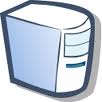 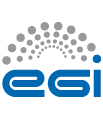 Cloudprovider
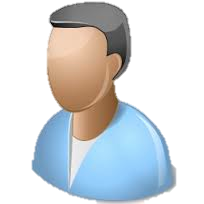 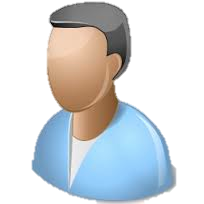 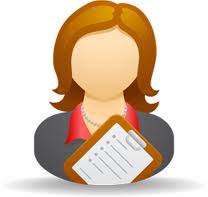 Operation Level Agreement
Service Level Agreement
Training
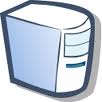 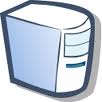 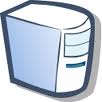 Support
Negotiator
Gridprovider
Storageprovider
Applic.provider
Project/Community representing the VO
Satisfaction review (every 3/6/12 months)
Performance reports
Future outlook – The European perspectiveEuropean Open Science Cloud
“The European Open Science Cloud (EOSC) is a vision for a federated, globally accessible, multidisciplinary environment where researchers, innovators, companies and citizens can publish, find, use and reuse each other's data, tools, publications and other outputs for research, innovation and educational purposes.”

Credits: Open Science Policy Platform EOSC wg
EOSCpilot H2020 project: 2017.Jan 1 – 2018 Dec 31.
EOSC-hub H2020 project (TBC): 2018.Jan 1 – 2020 Dec 31.
Next Community Event(EGI, PRACE, EUDAT, GEANT, OpenAIRE)
https://www.digitalinfrastructures.eu
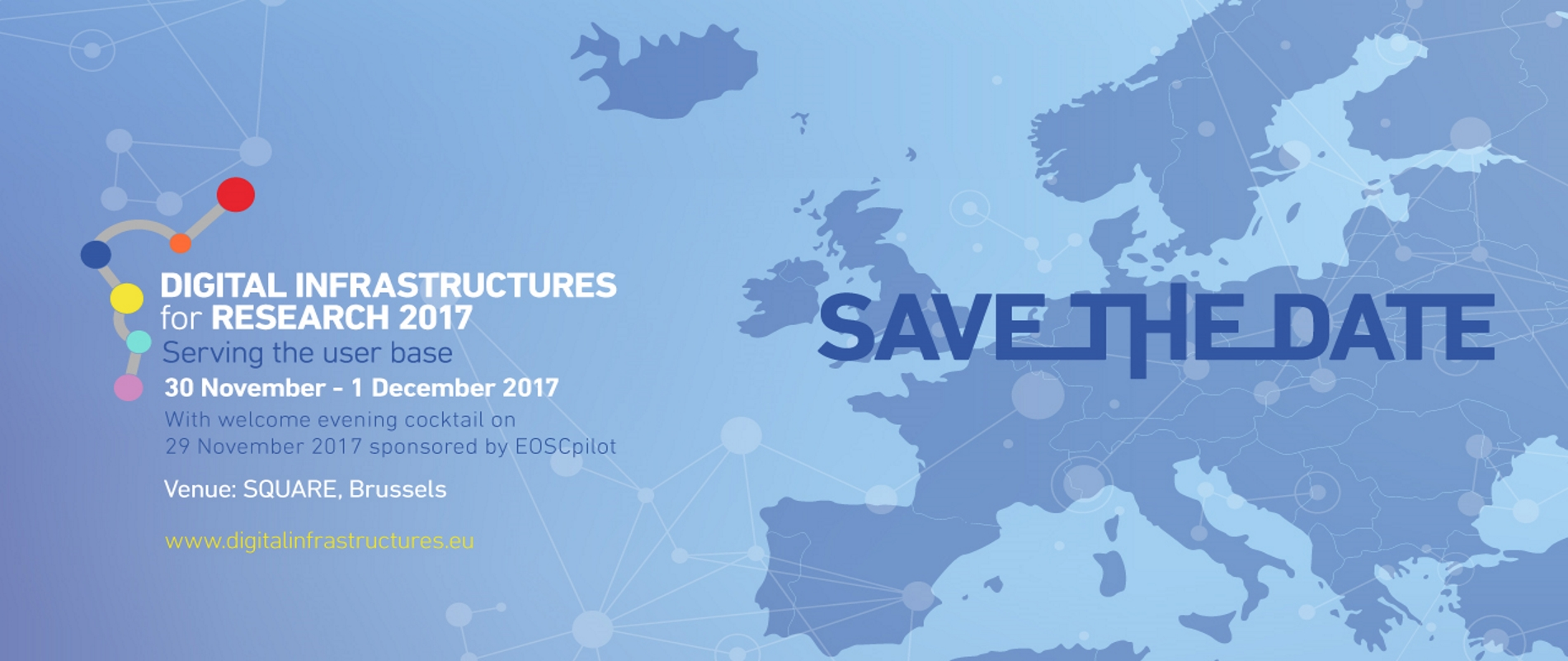 Co-located with EOSCpilot 1st Stakeholder Engagement Event (28-29 Nov)
PLEASE RETURN THE FEEDBACK FORMS!